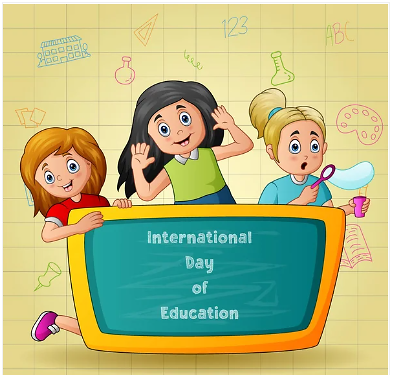 Математика
1 клас
Урок 53
1 + 2
4 – 1
Обчислення значень виразів
Налаштування «Геометричний настрій». 
Обери емотикон, який відповідає твоєму настрою
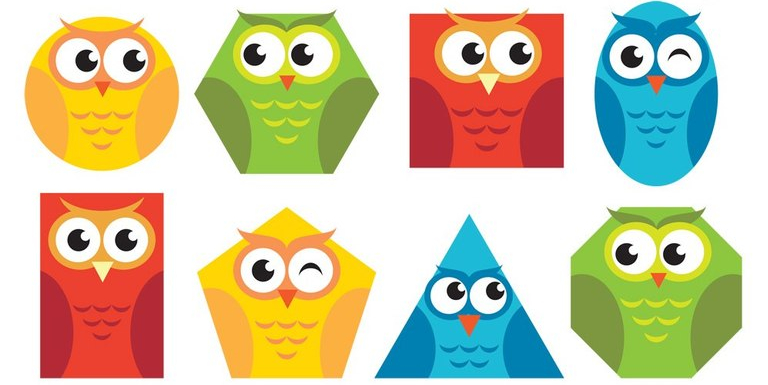 Повторення вивченого матеріалу
Назви числа при відніманні
Зменшуване – 6.
Різниця – 1.
Від'ємник – 5.
6 - 5 = 1
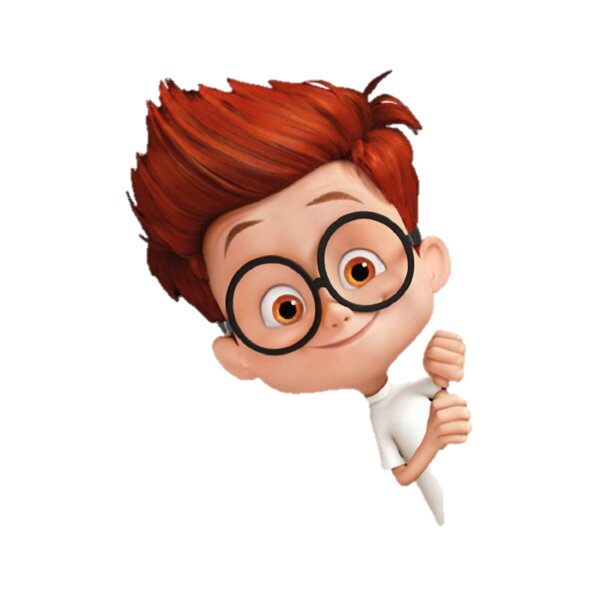 Назви числа при додаванні
Перший доданок – 5.
Сума – 6.
5 + 1 = 6
Другий доданок – 1.
Мотивація навчальної діяльності. Читання виразів
Повідомлення теми та завдань уроку
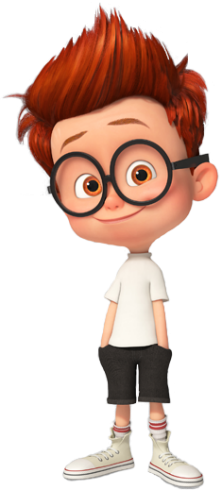 Як по-різному прочитати вирази?
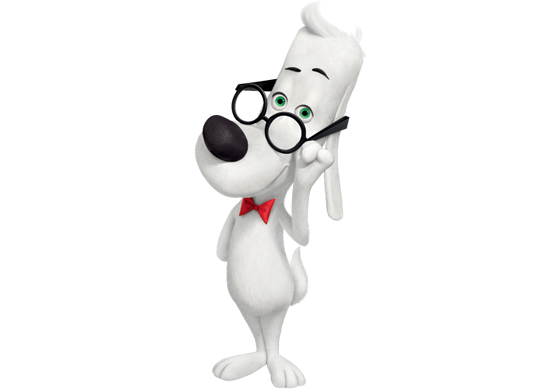 5 + 2
9 – 3
Сьогодні на уроці ми будемо обчислювати значення виразів, складати вирази за малюнками.
До п’яти додати два. 
П’ять збільшити на два. 
П’ять плюс два. 
Сума чисел п’ять і два.
Від дев’яти відняти три. 
Дев’ять зменшити на три. 
Дев’ять мінус три. 
Різниця чисел дев’ять і три.
Обчислення виразів. Усний рахунок
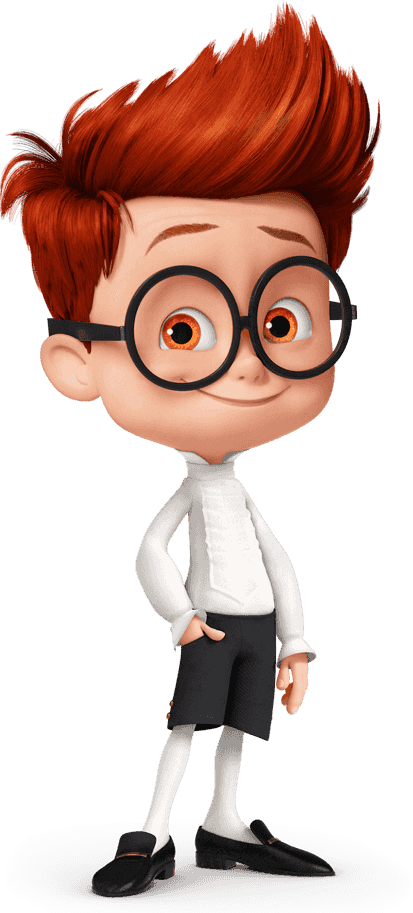 3
6
3 + 0 =
3 + 3 =
6
8 – 2 =
9 + 1 =
5 + 1 =
7 – 3 =
10
6
4
7 – 4 =
10 – 1 =
3
9
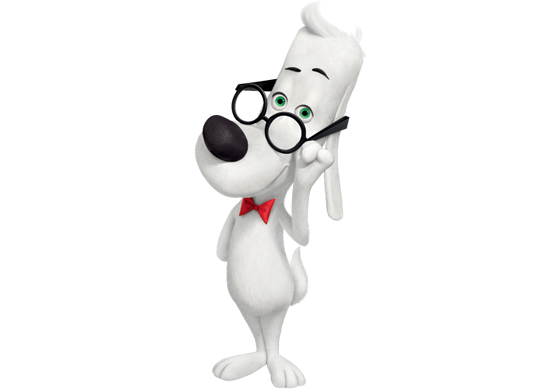 5 – 0 =
3 + 5 =
5
8
Підручник.
Сторінка
45
Робота в зошиті
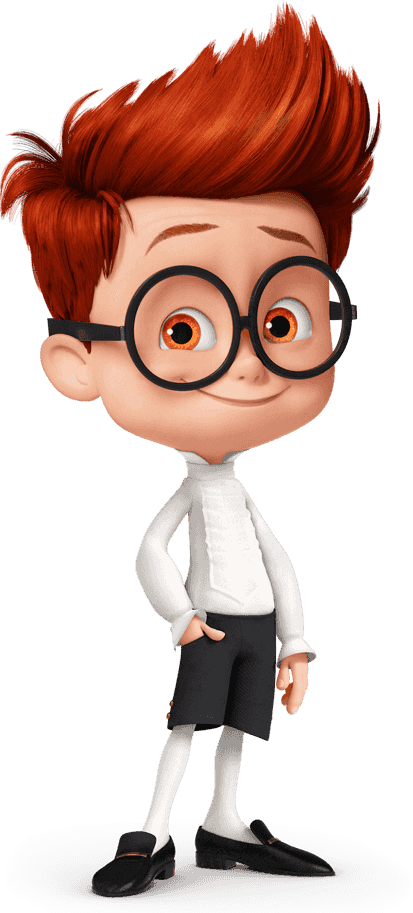 Напиши за зразком.
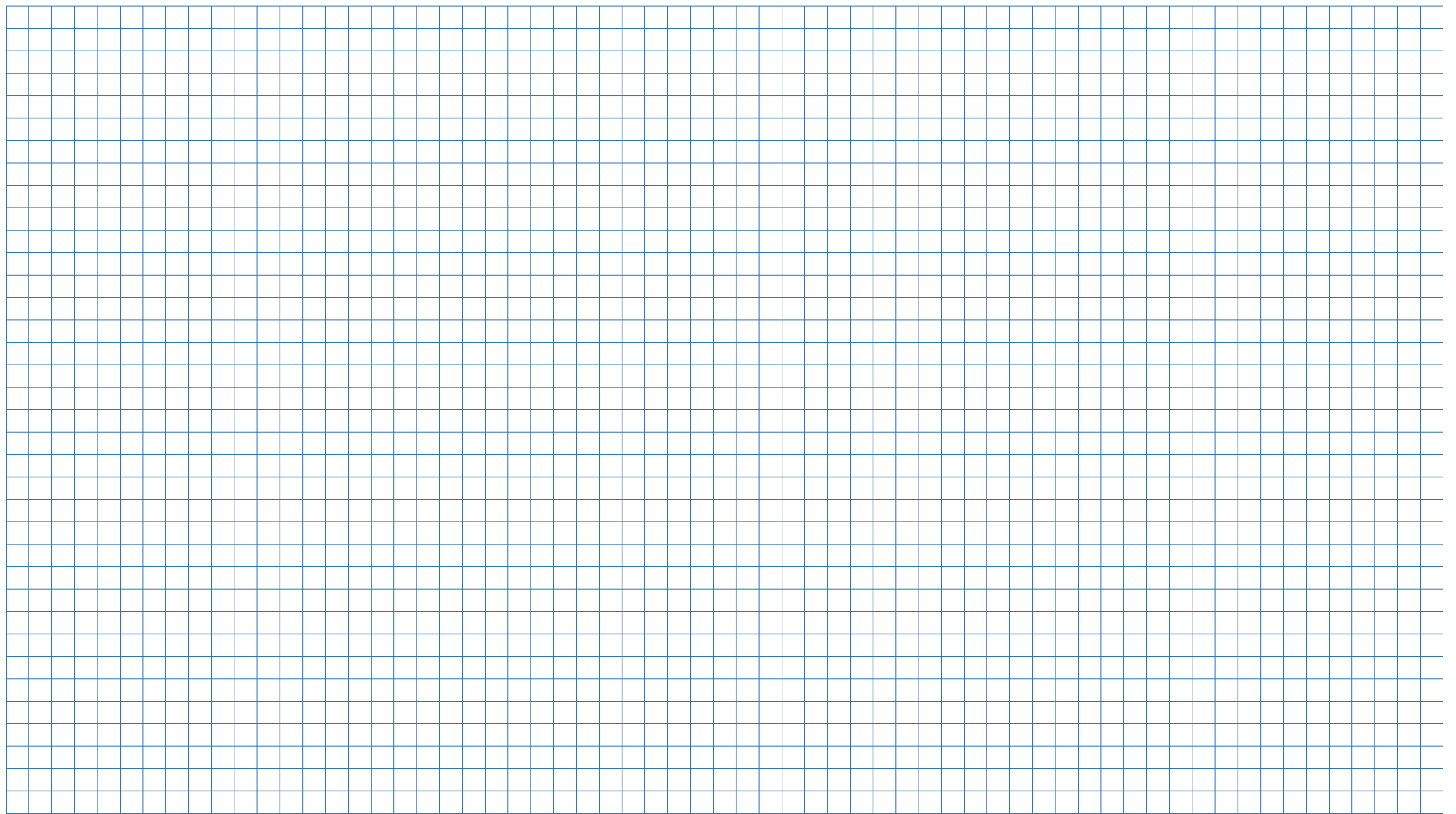 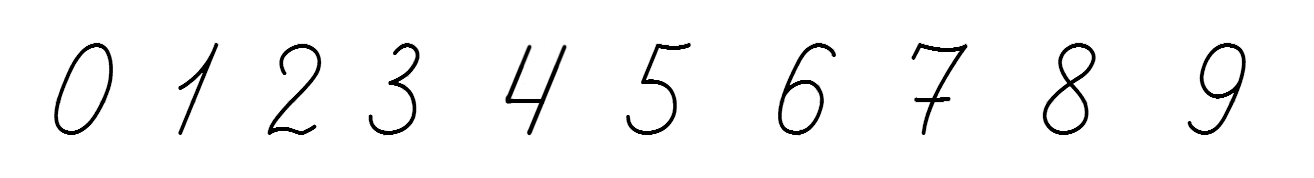 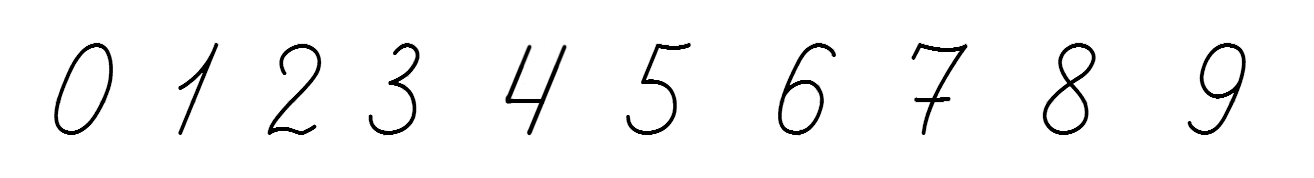 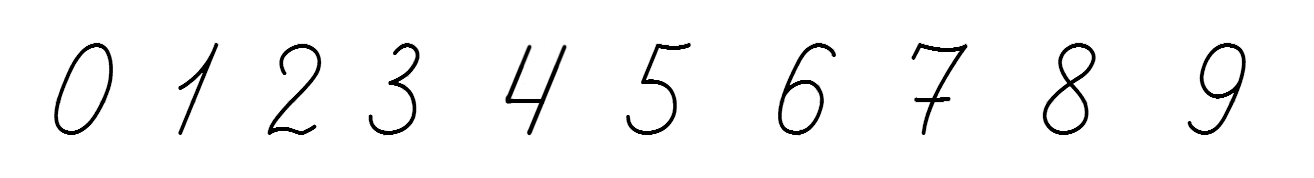 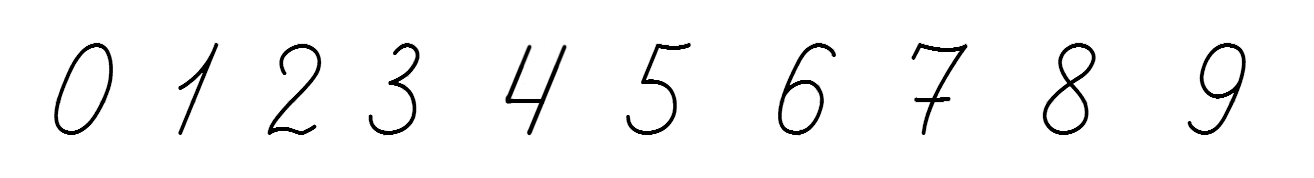 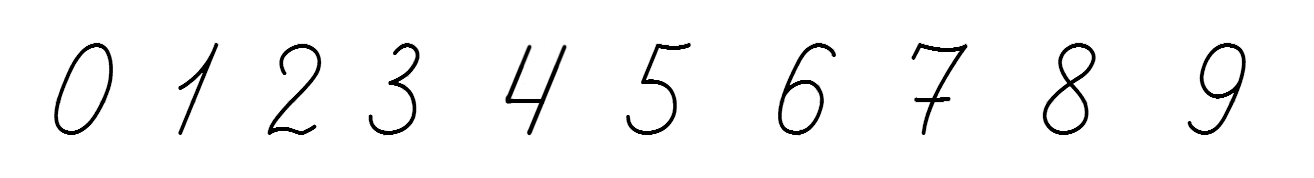 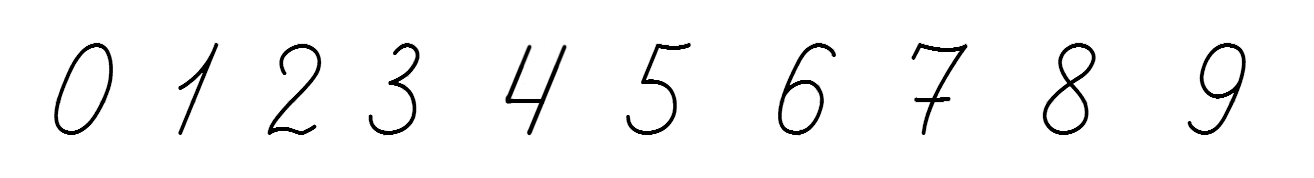 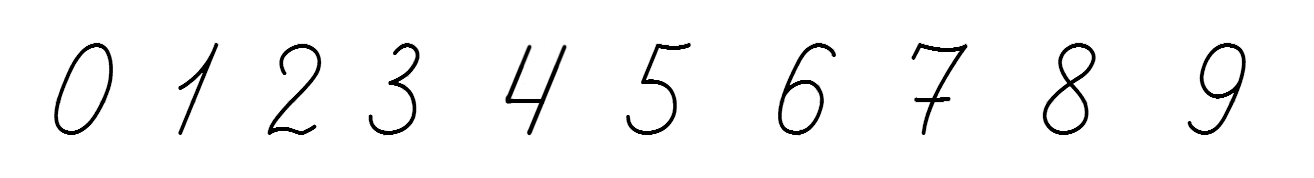 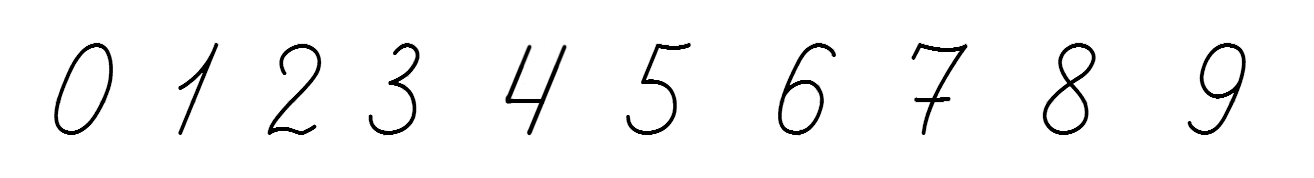 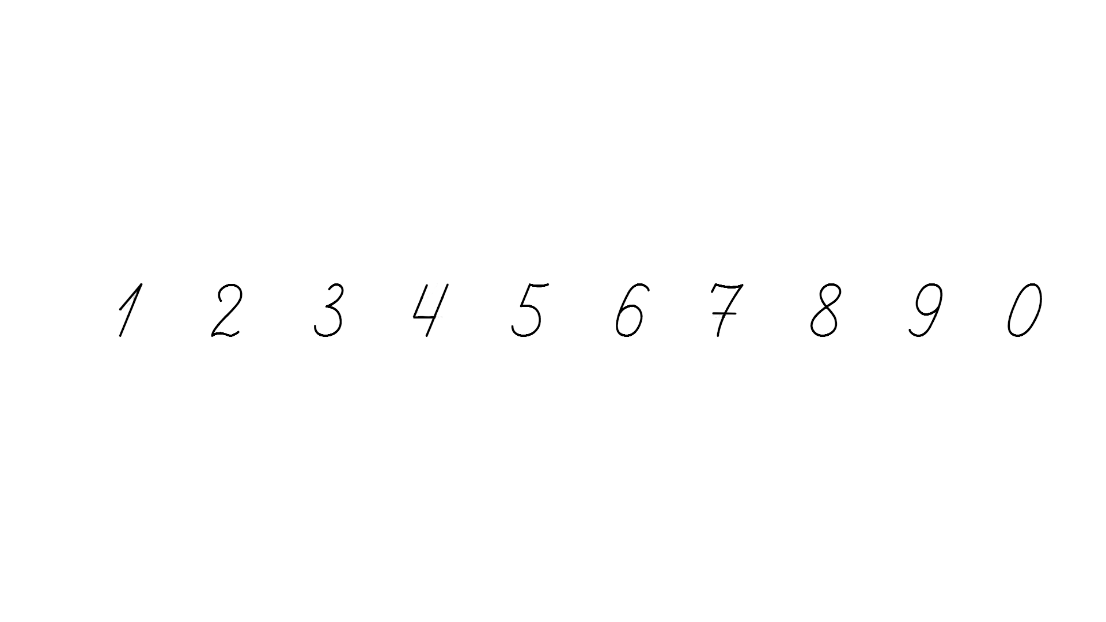 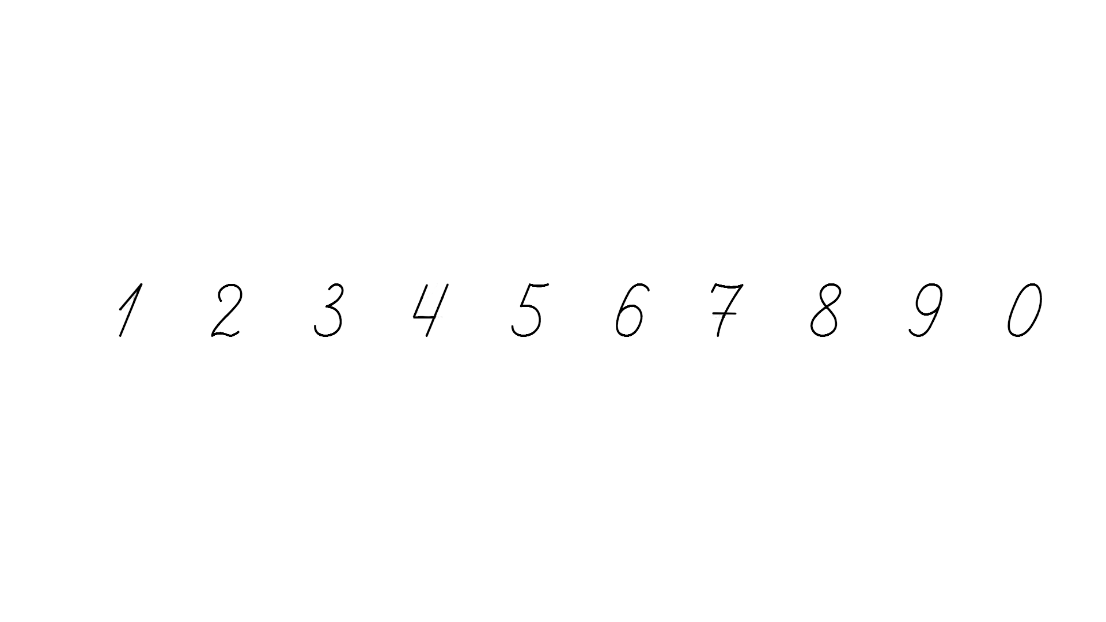 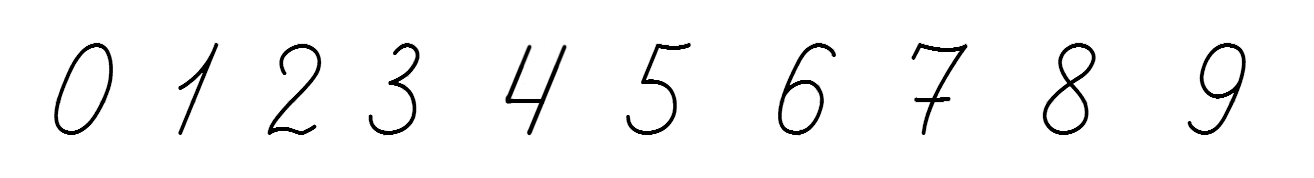 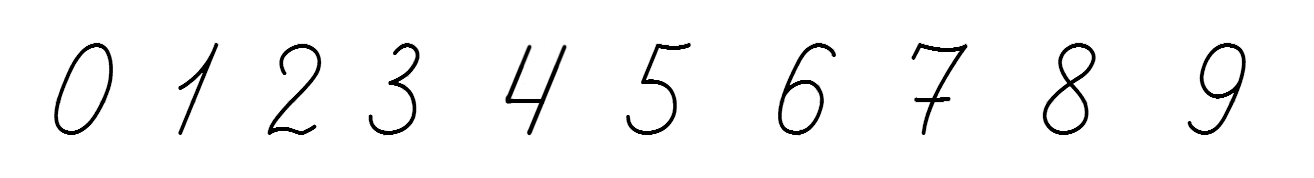 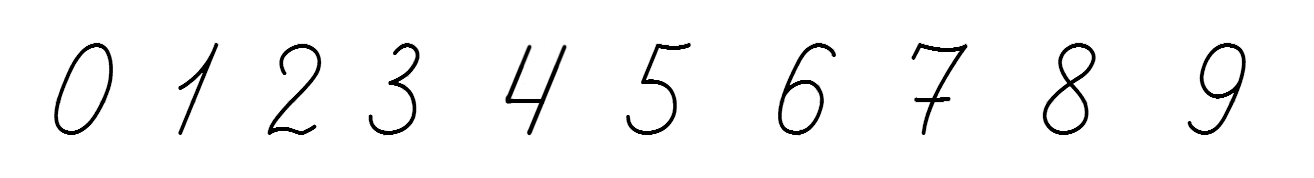 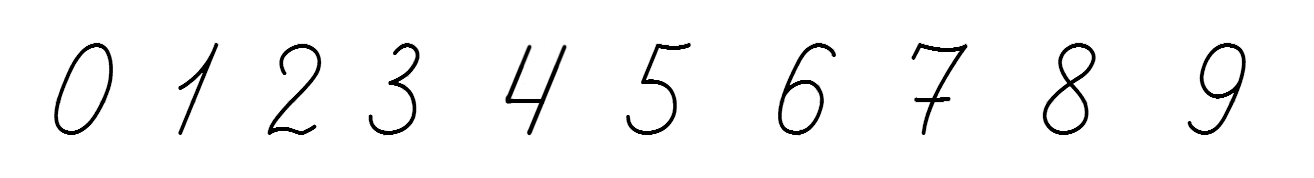 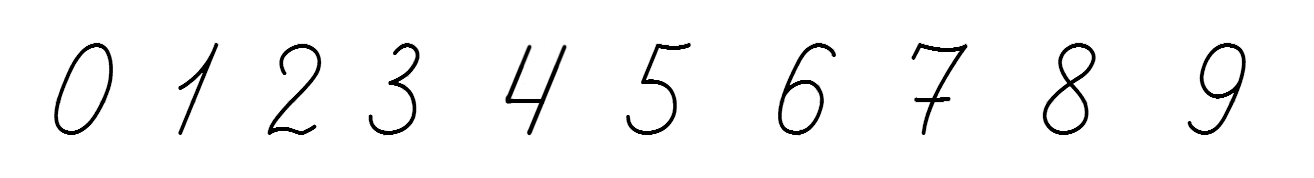 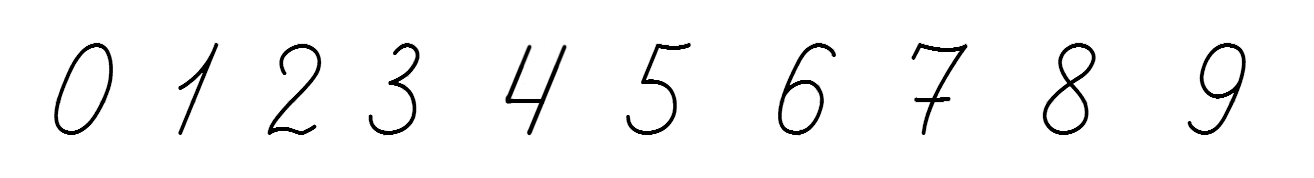 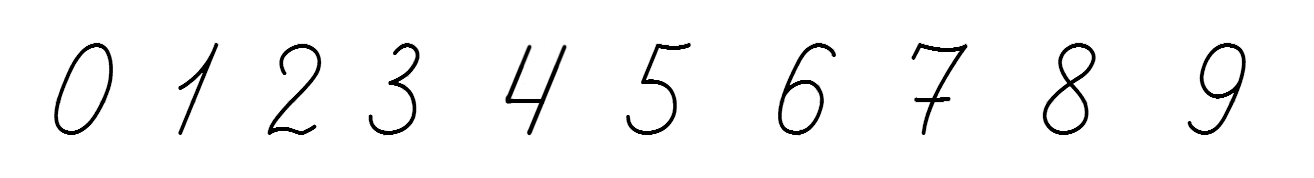 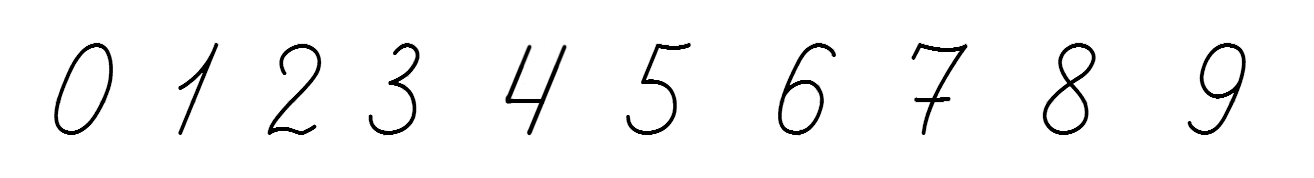 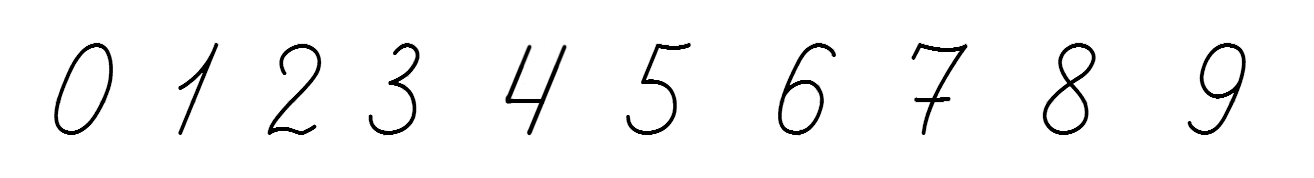 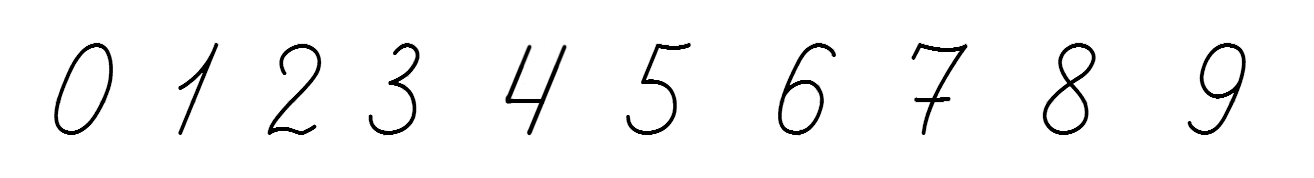 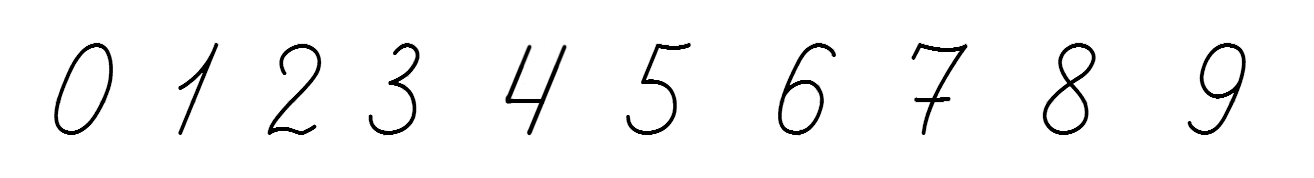 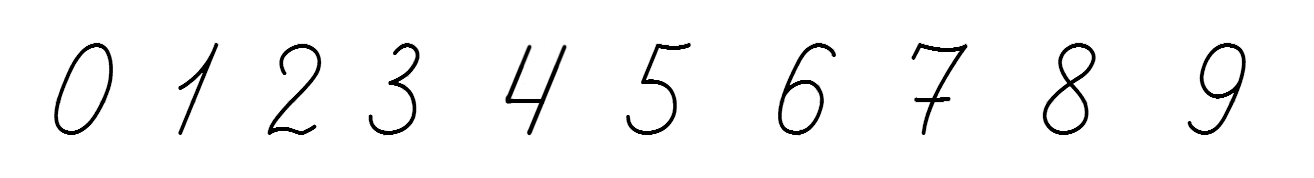 Знайди суму й різницю чисел 8 і 2.
8 + 2 = 10
8 – 2 = 6
Сторінка
42
Робота в зошиті
Склади й запиши по три вирази до кожного малюнка. 
Обчисли їх значення.
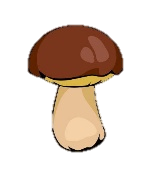 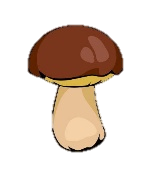 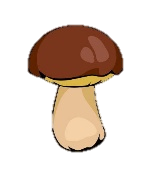 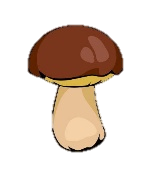 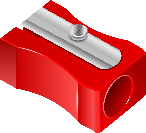 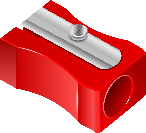 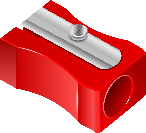 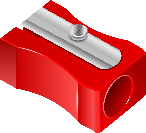 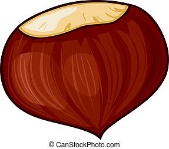 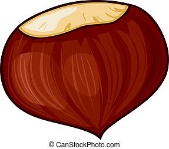 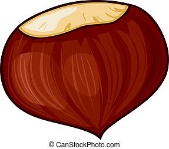 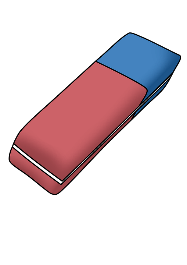 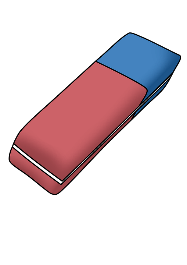 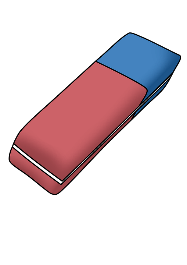 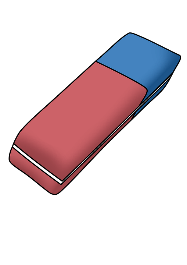 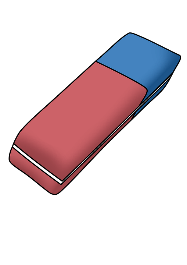 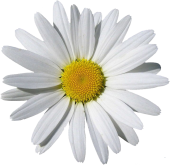 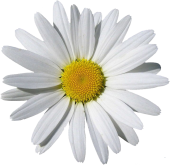 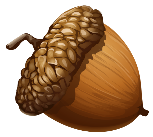 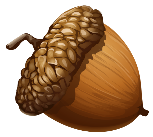 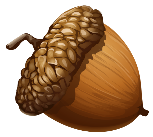 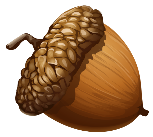 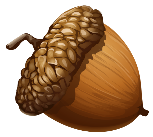 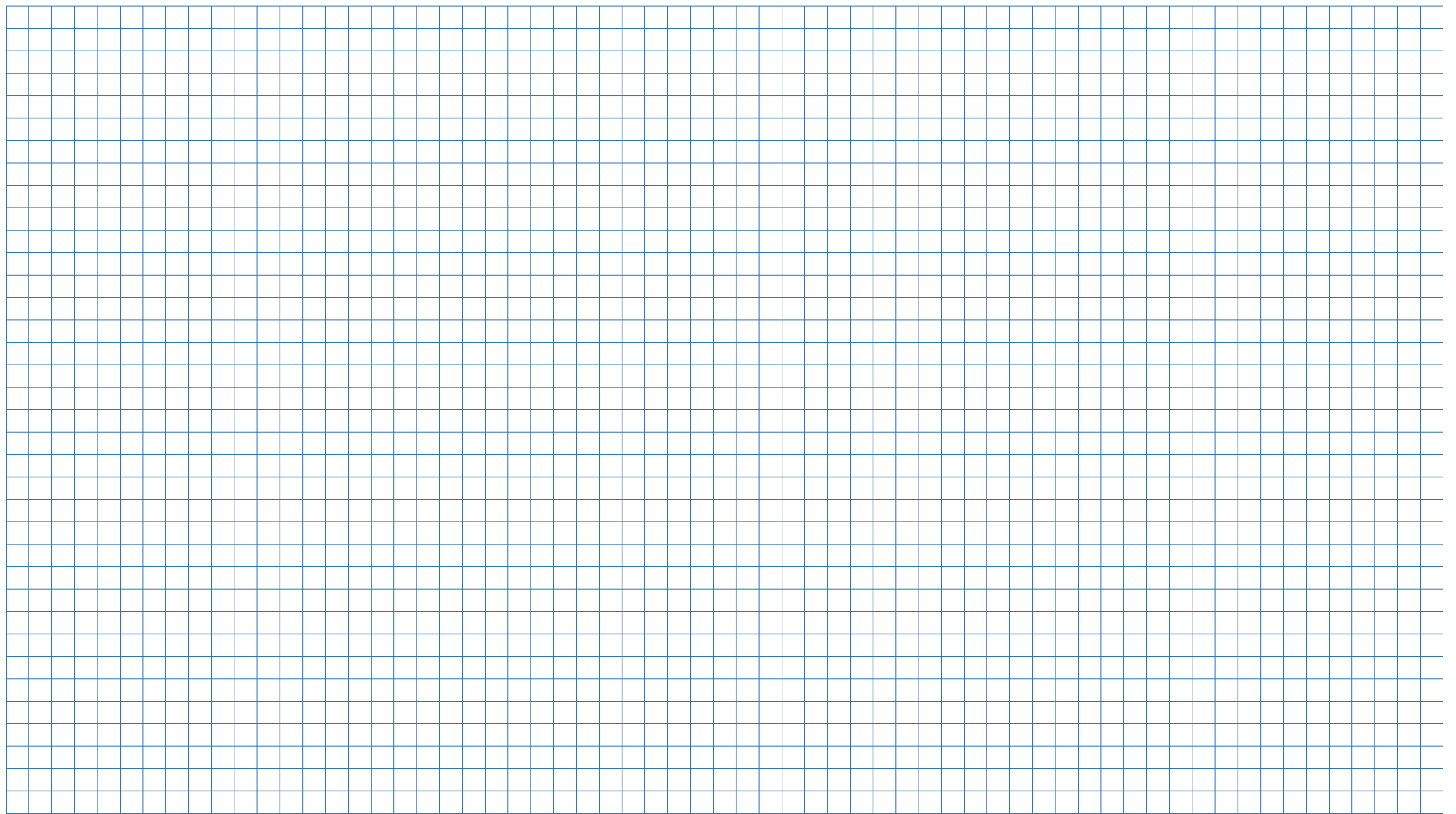 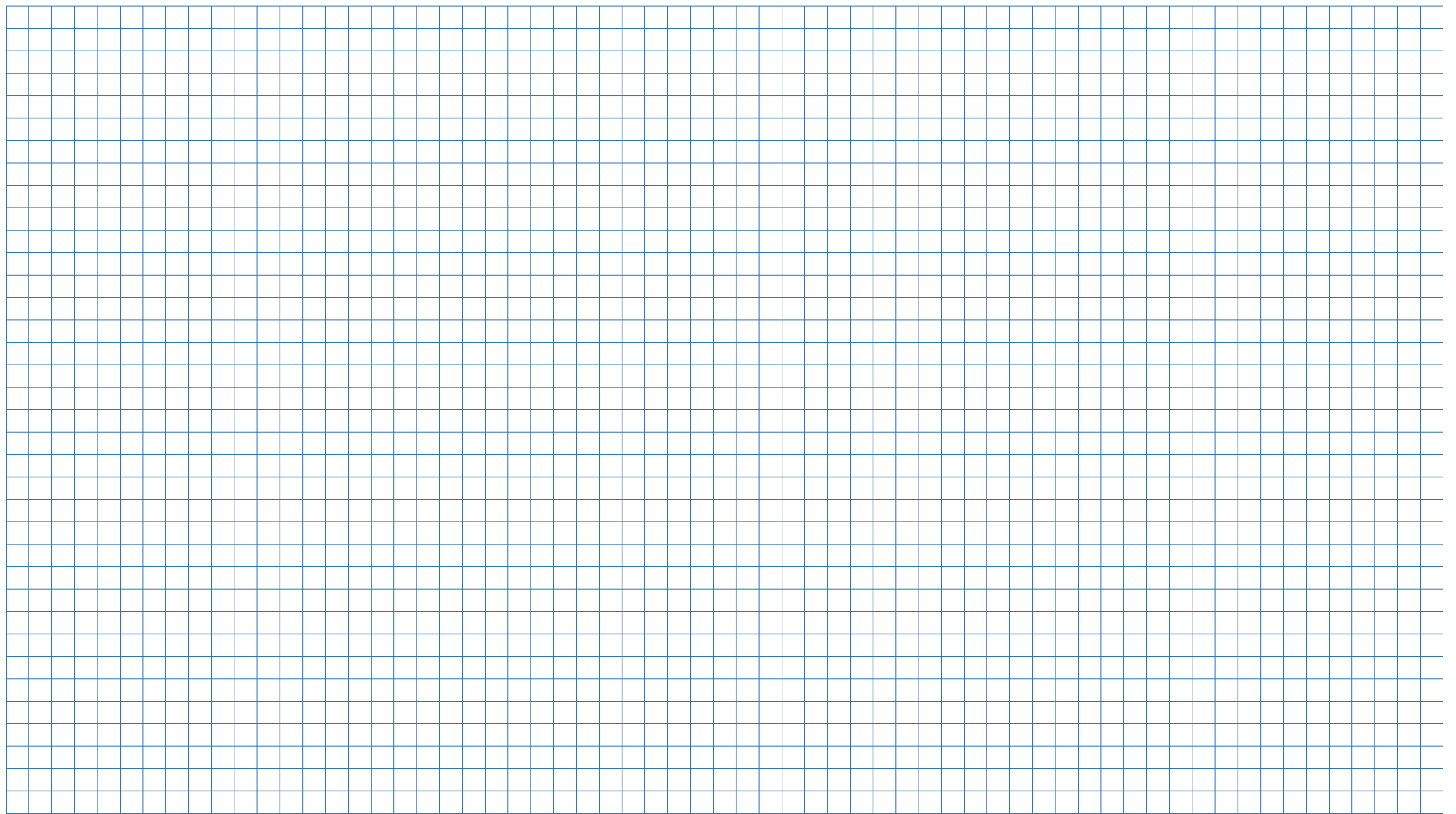 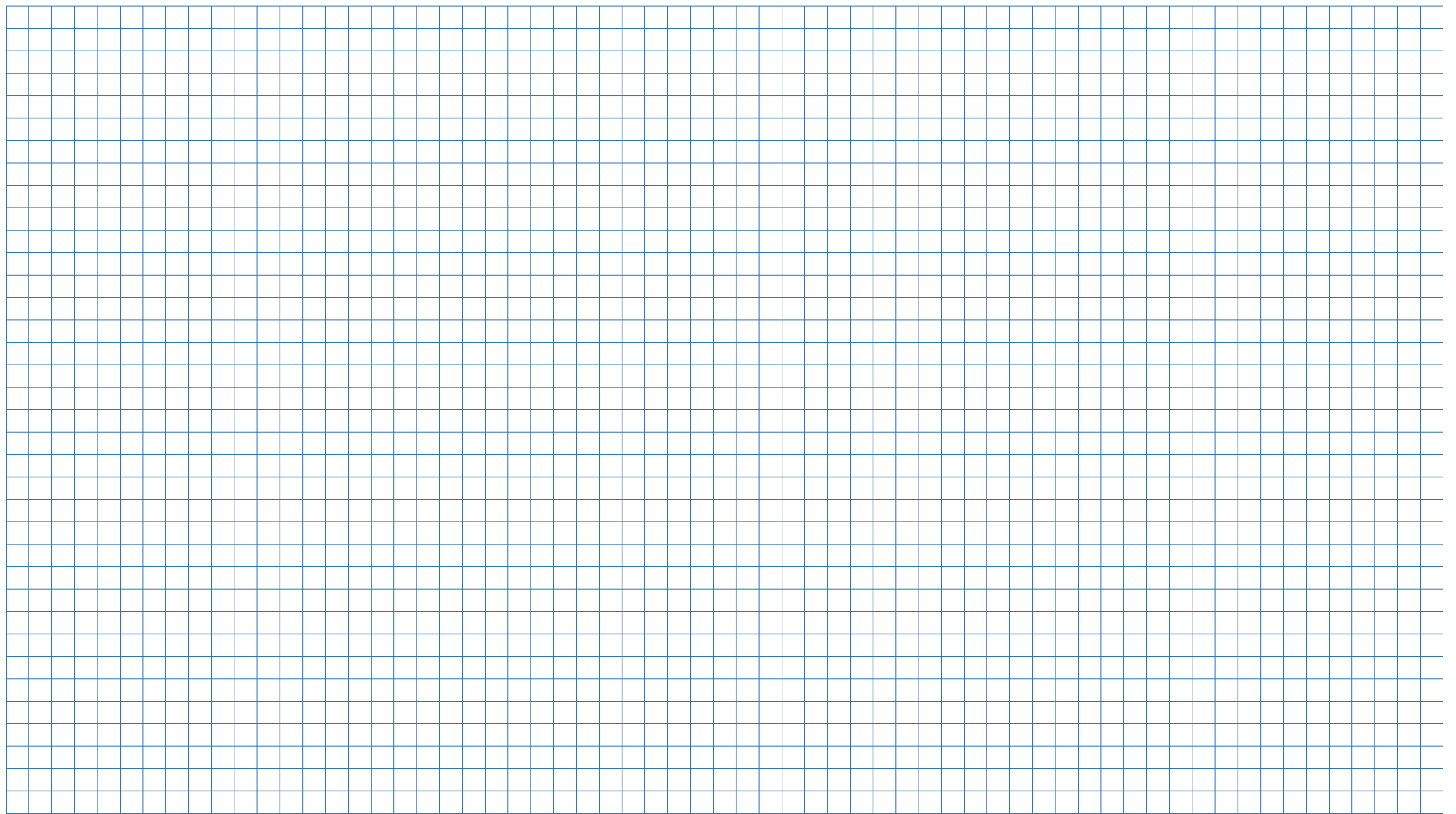 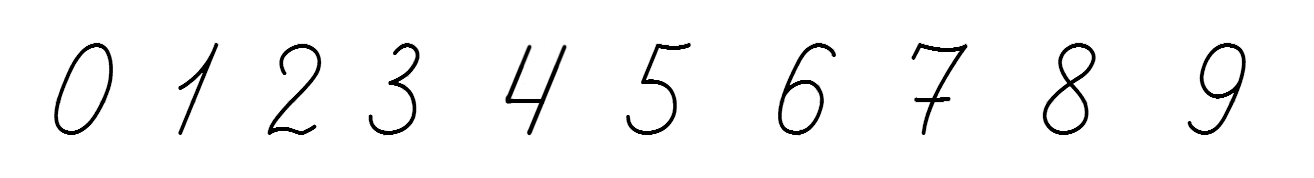 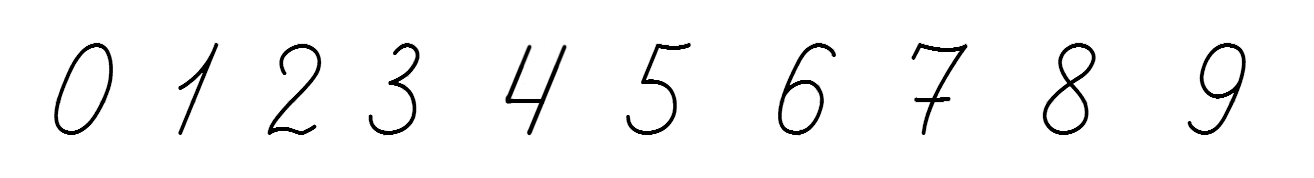 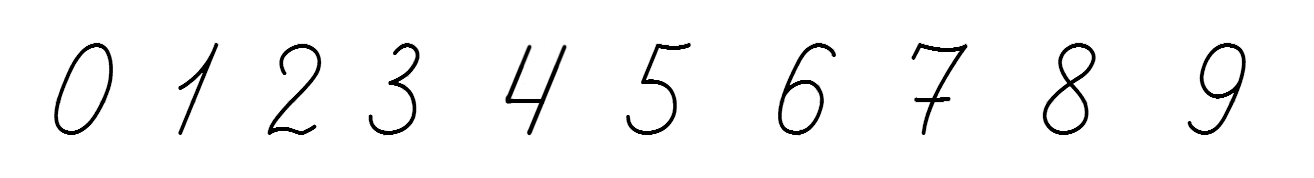 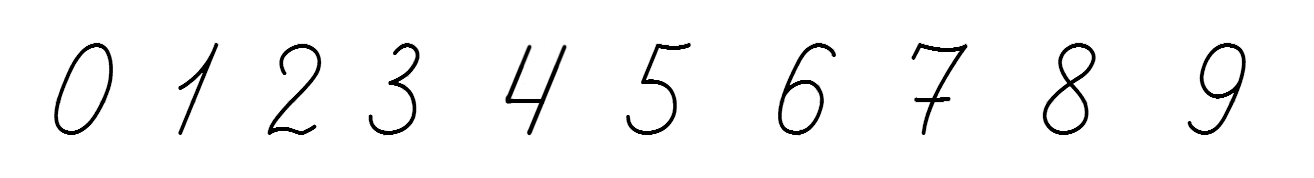 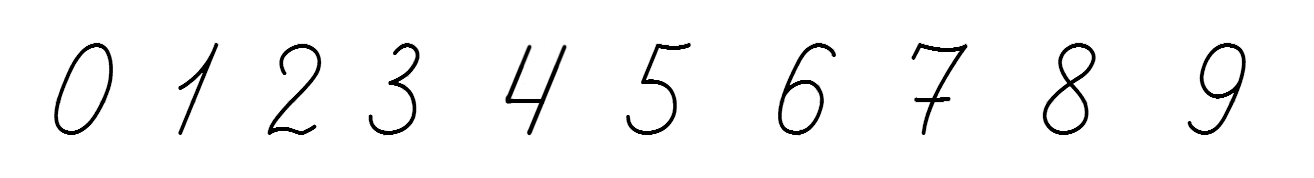 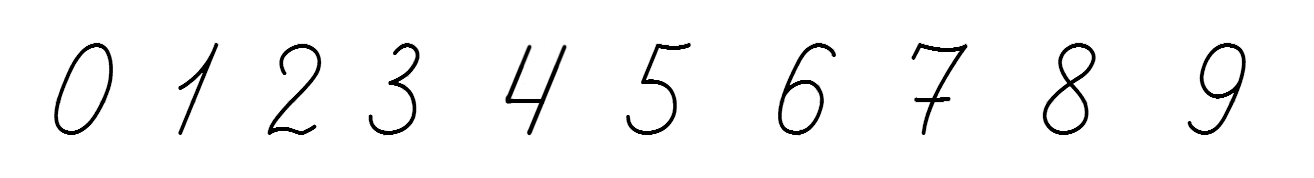 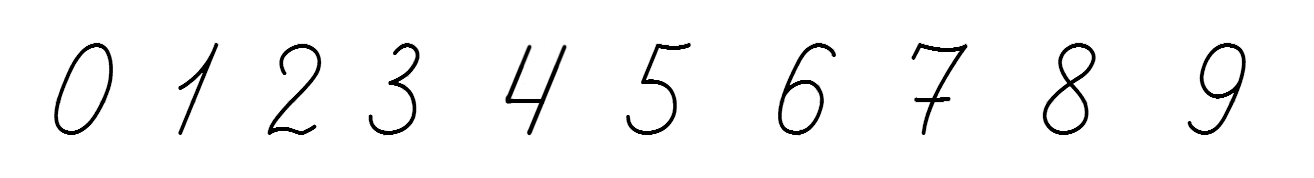 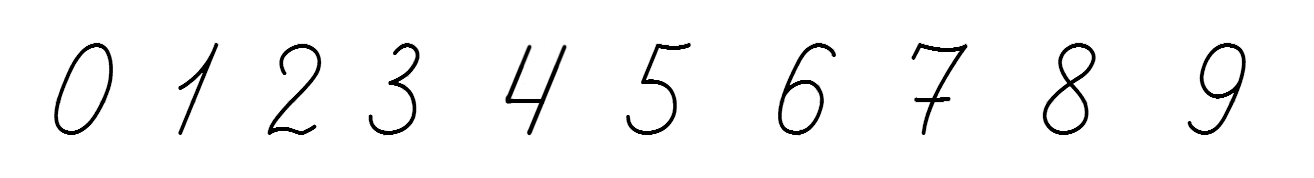 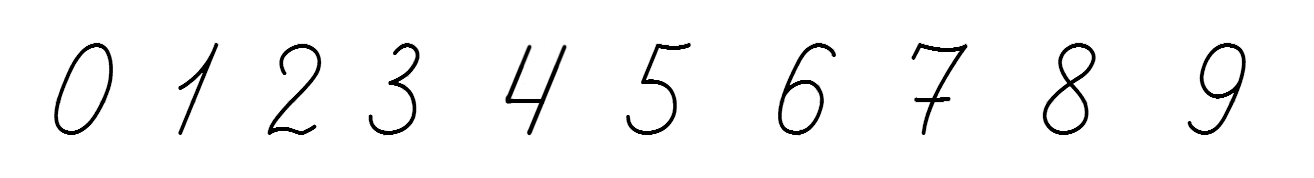 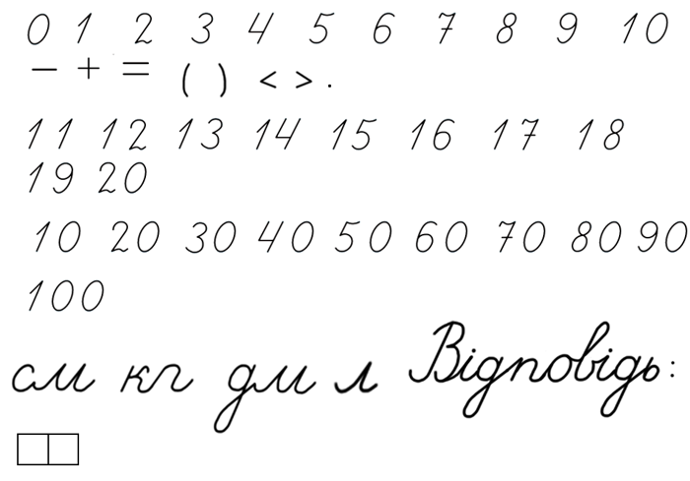 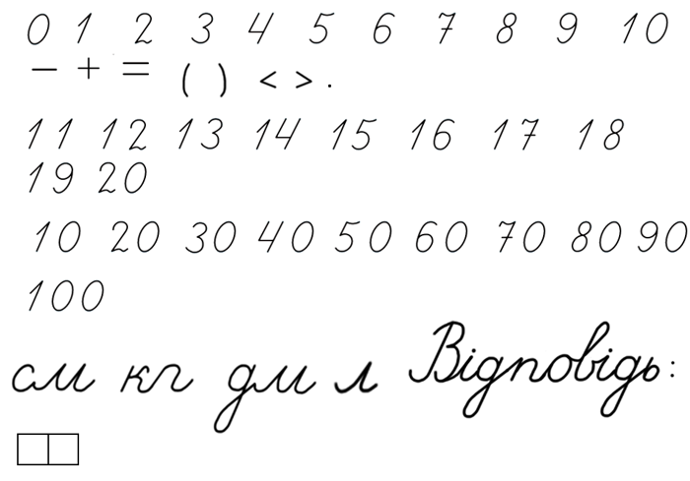 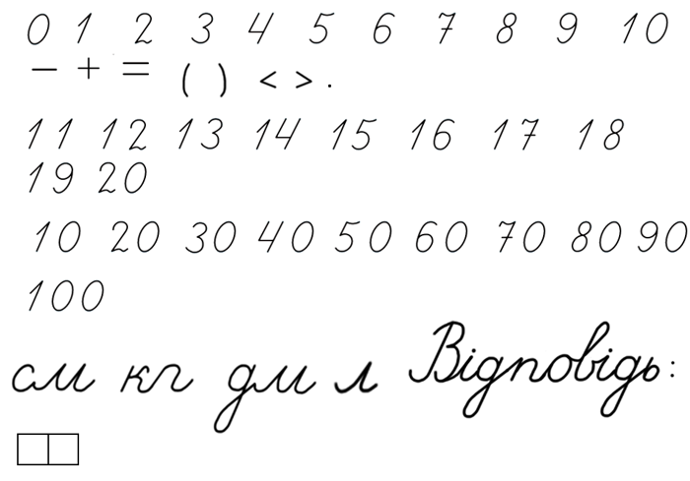 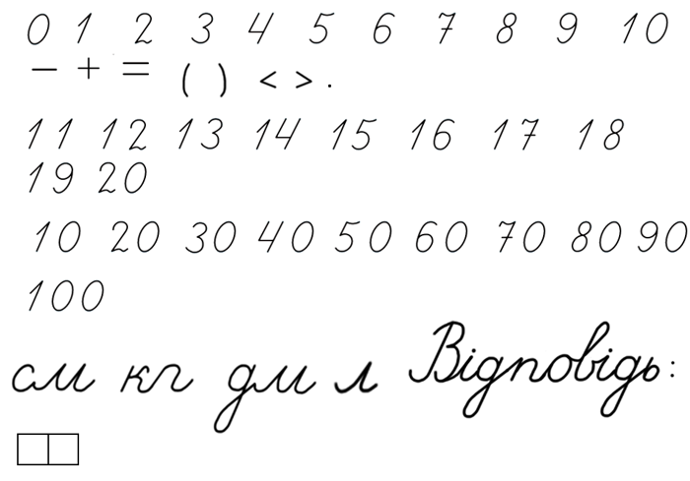 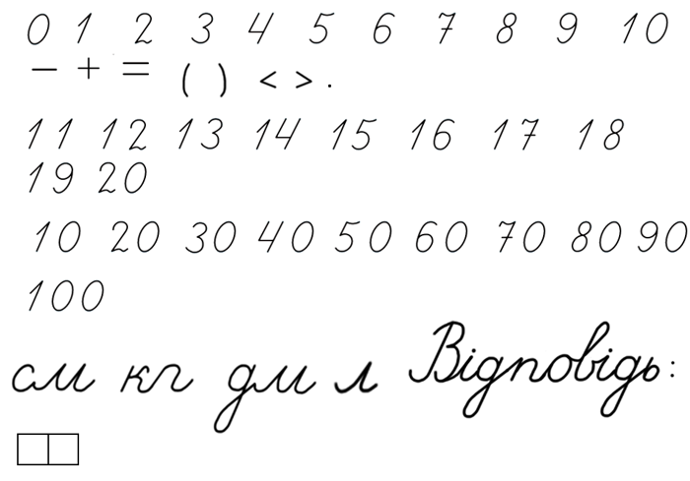 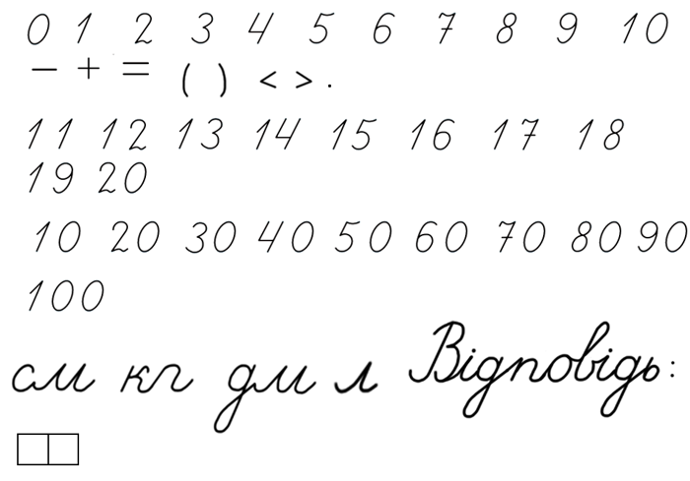 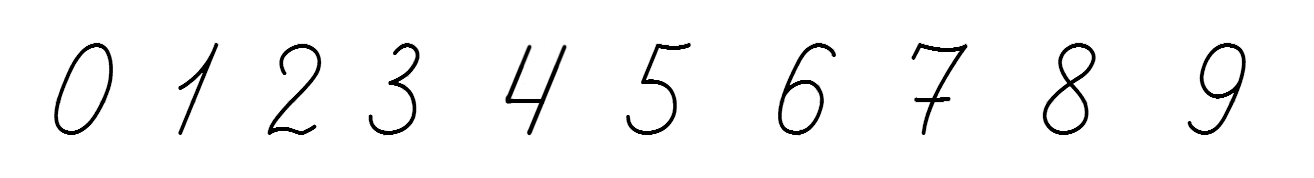 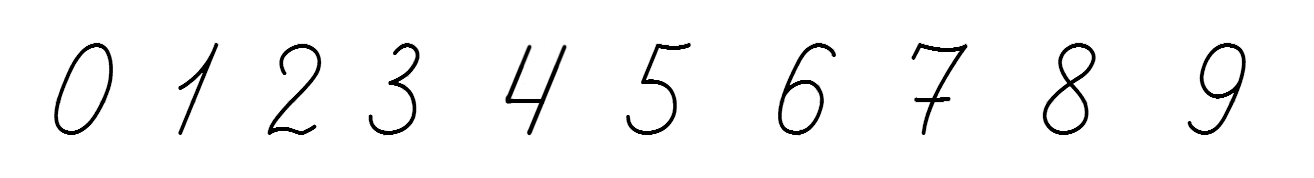 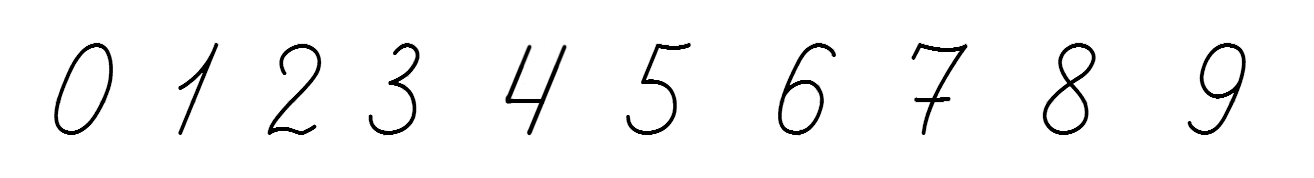 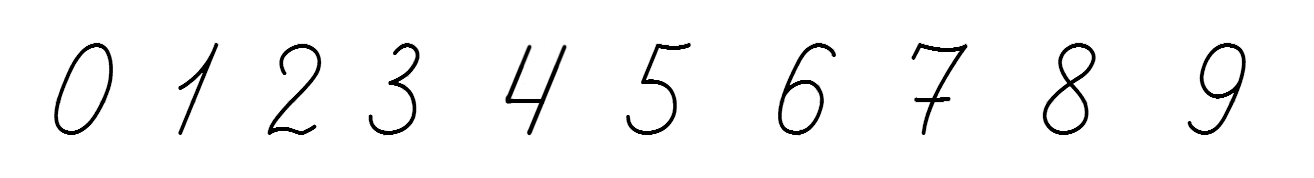 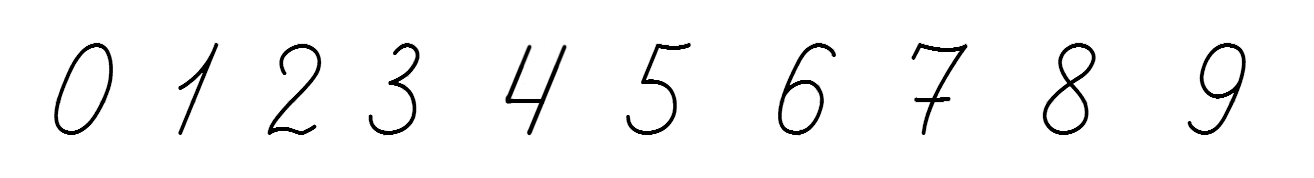 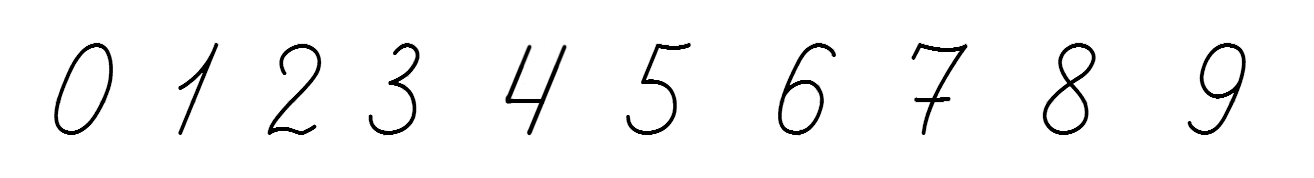 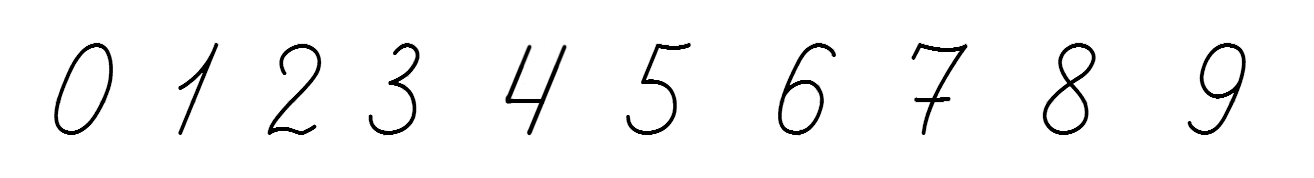 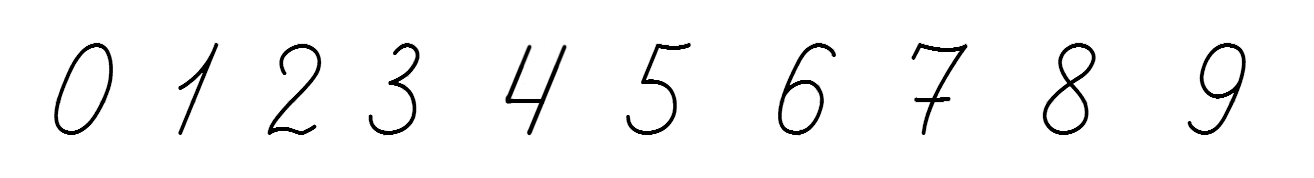 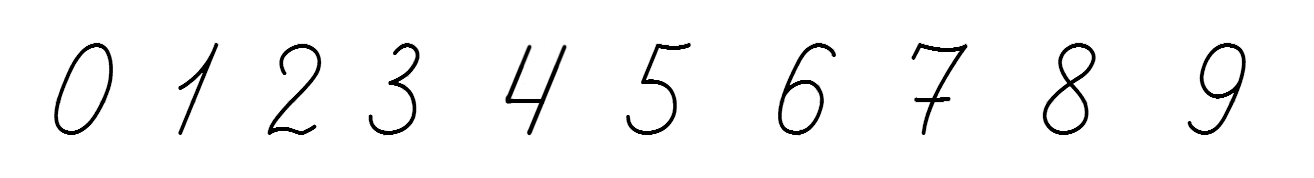 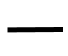 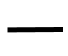 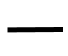 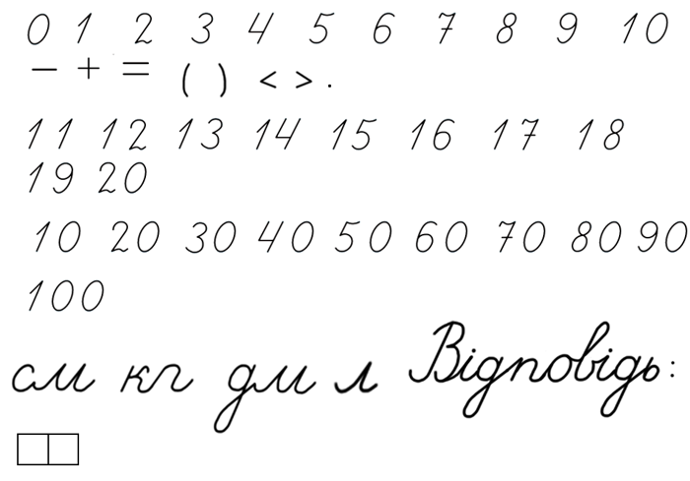 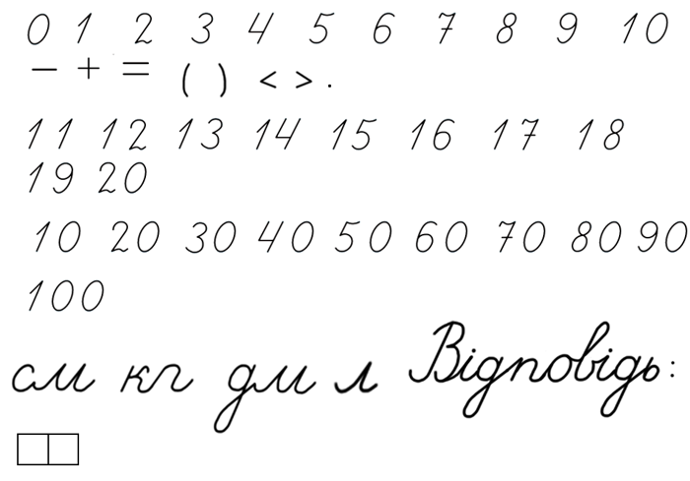 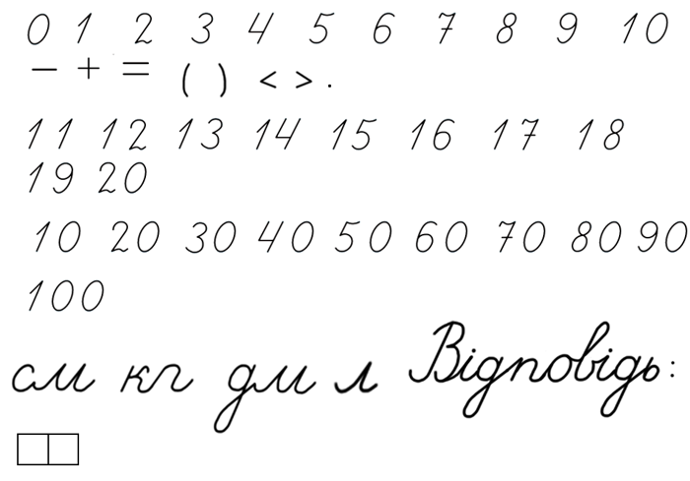 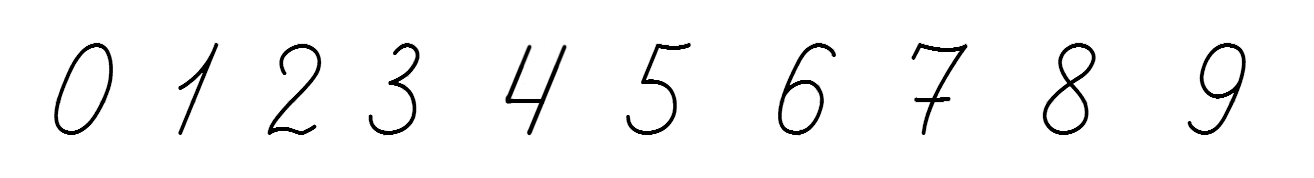 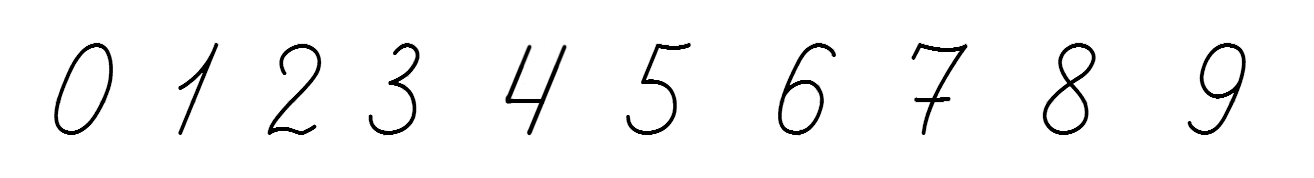 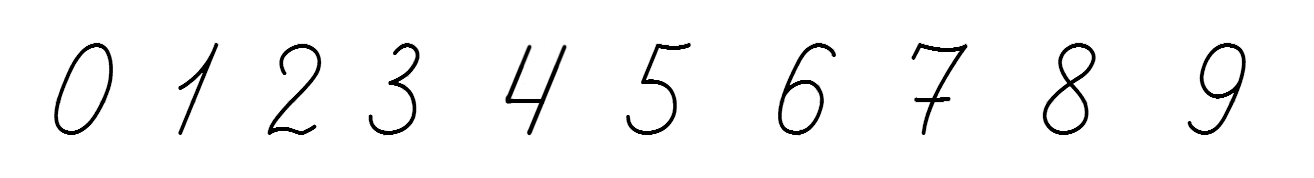 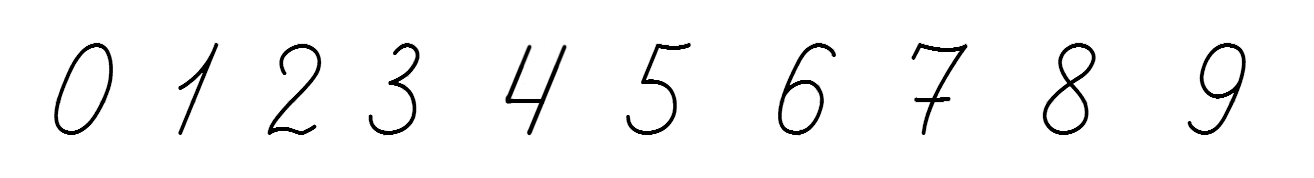 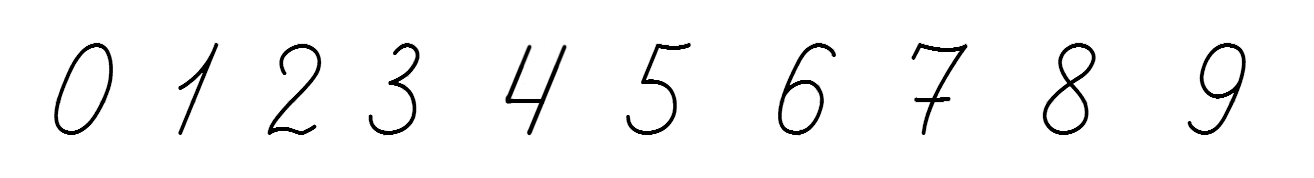 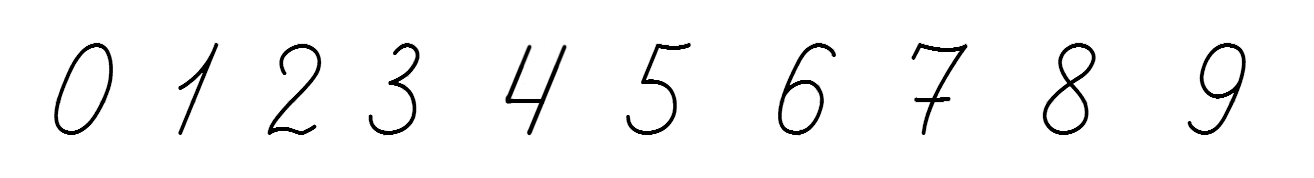 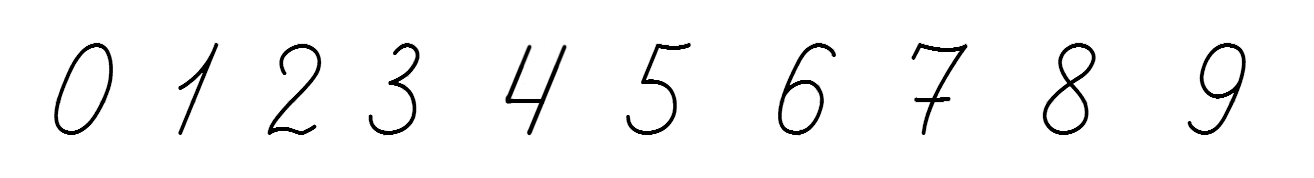 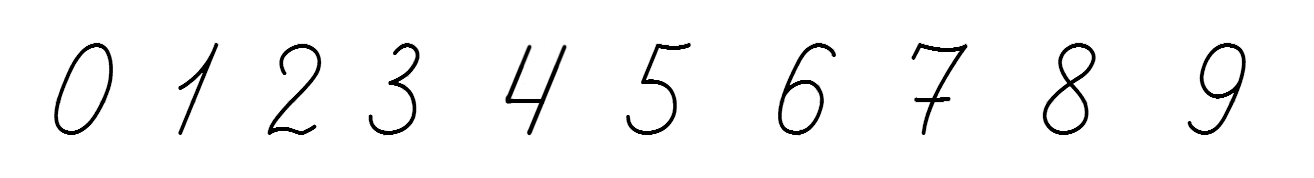 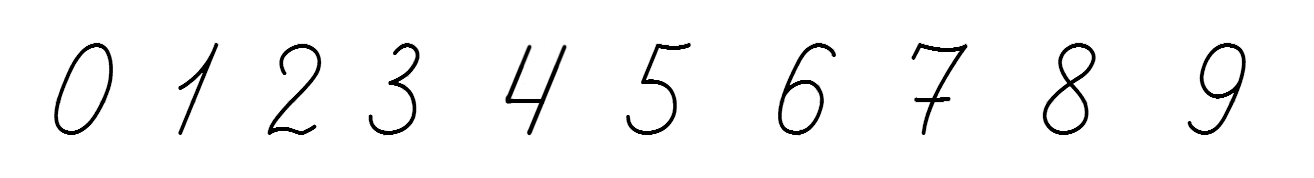 Сторінка
42
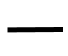 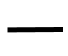 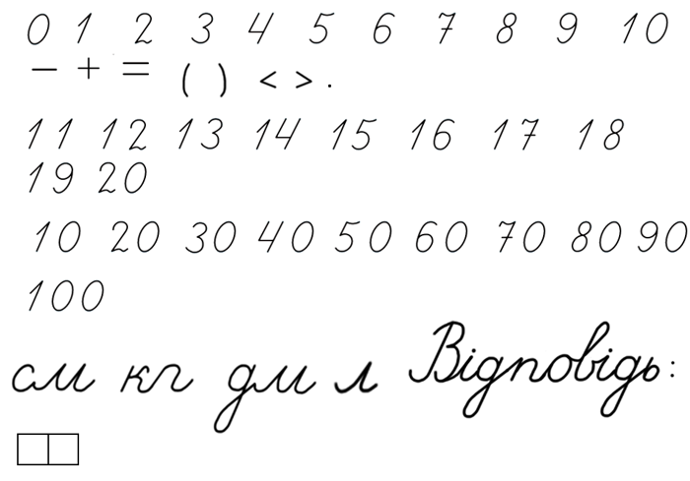 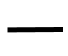 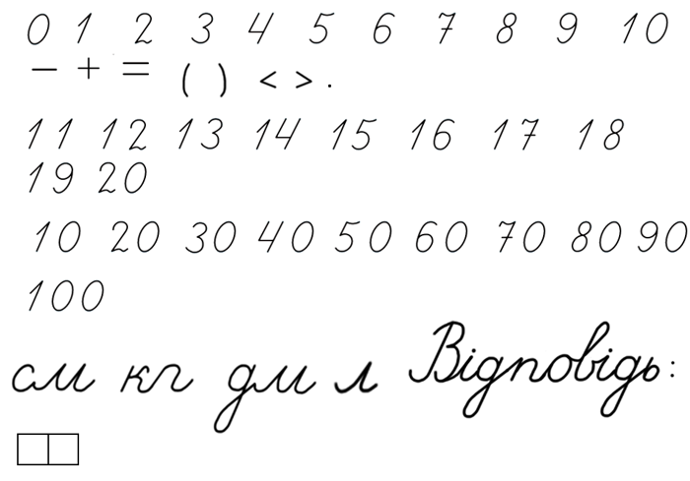 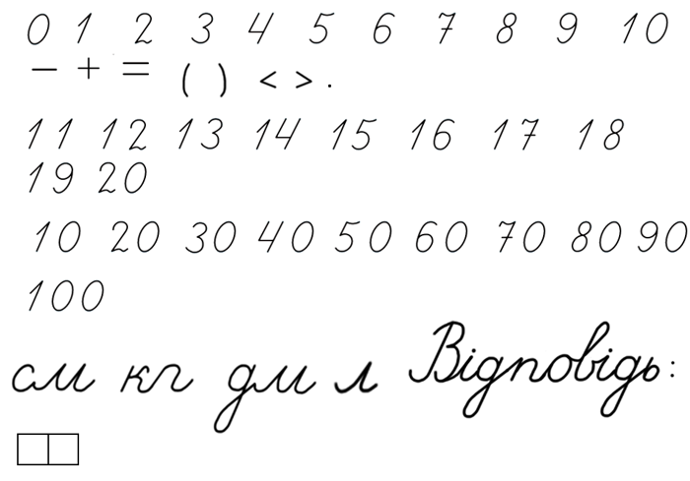 Робота в зошиті
Порівняй!
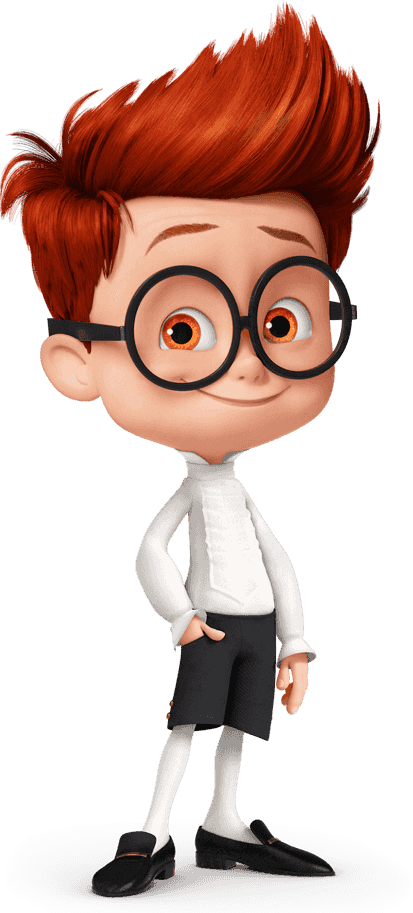 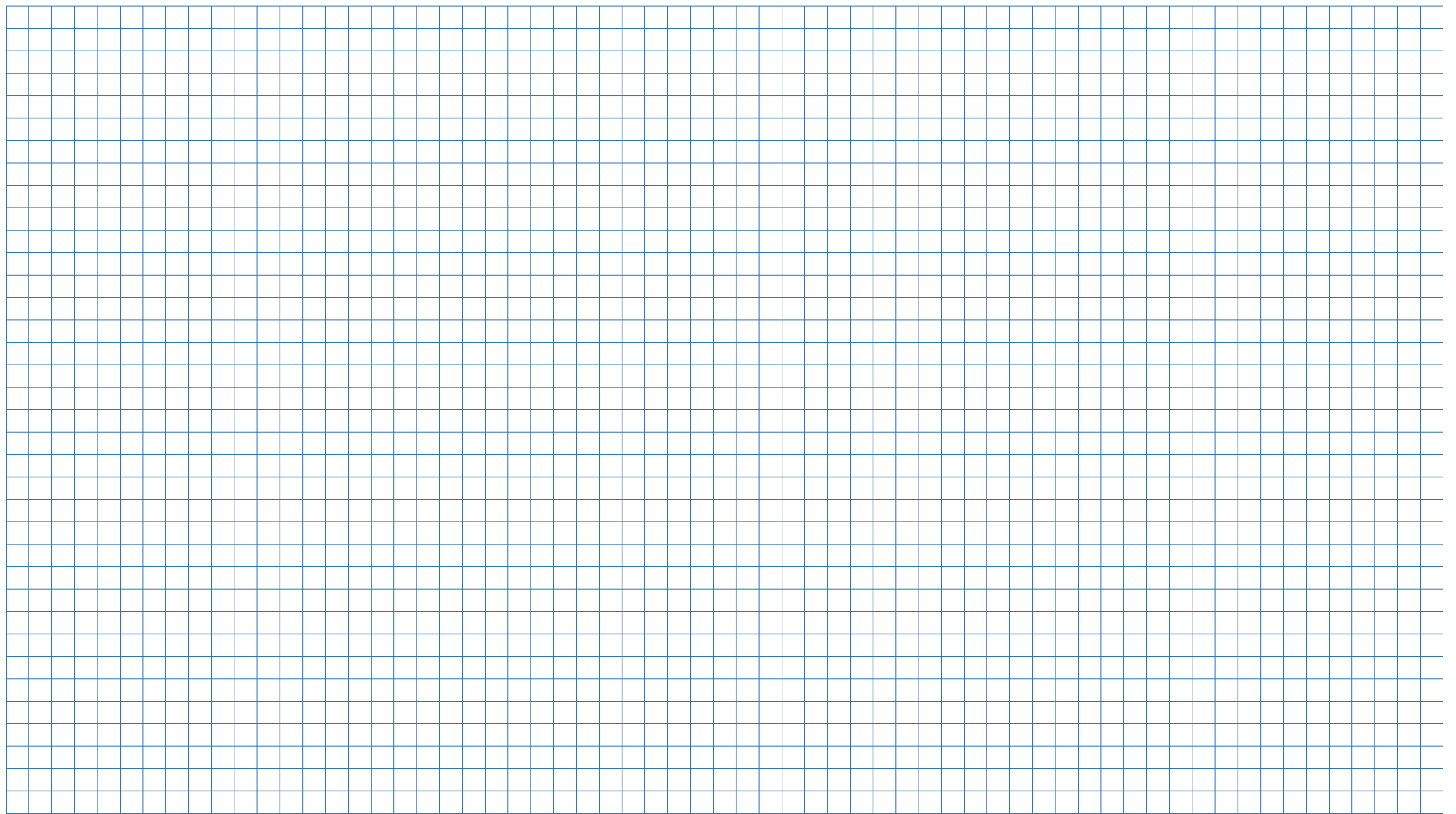 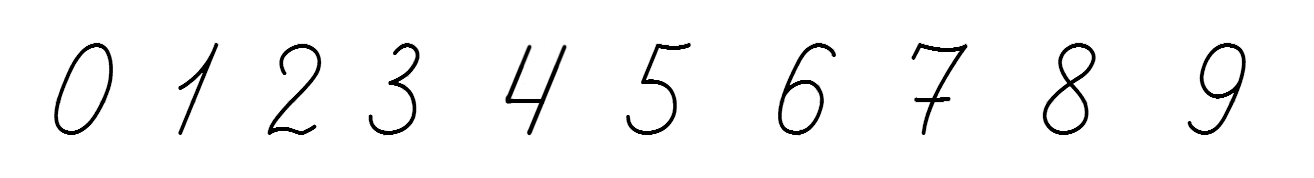 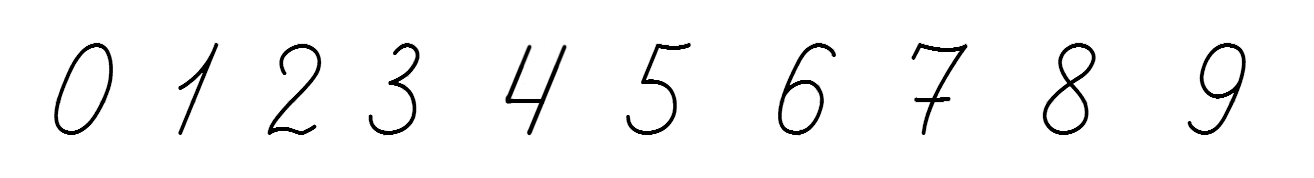 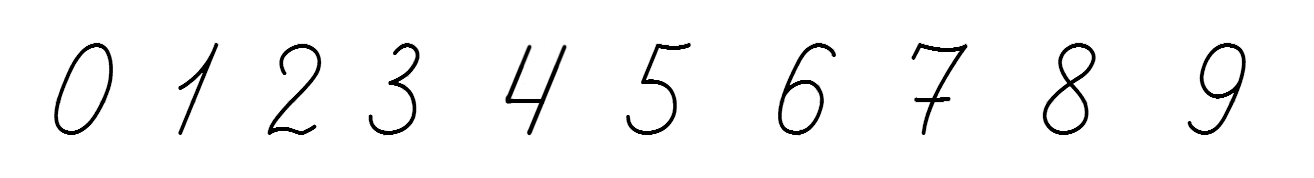 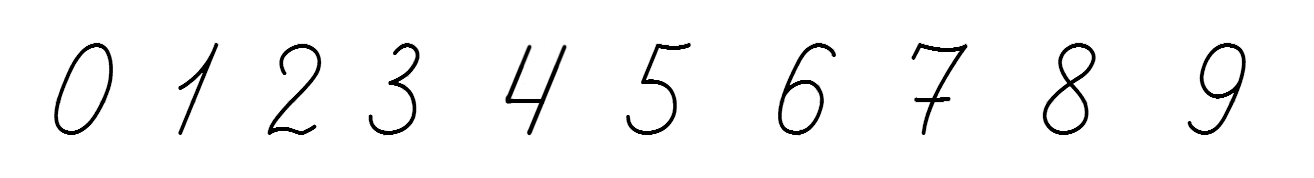 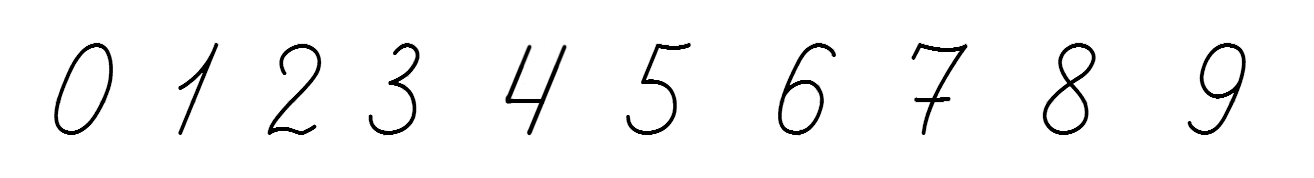 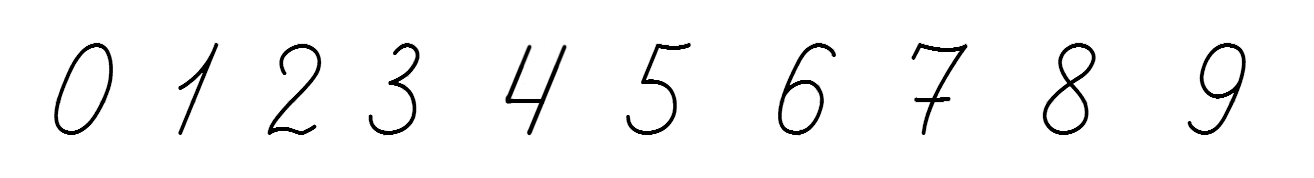 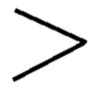 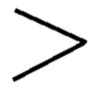 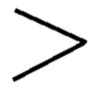 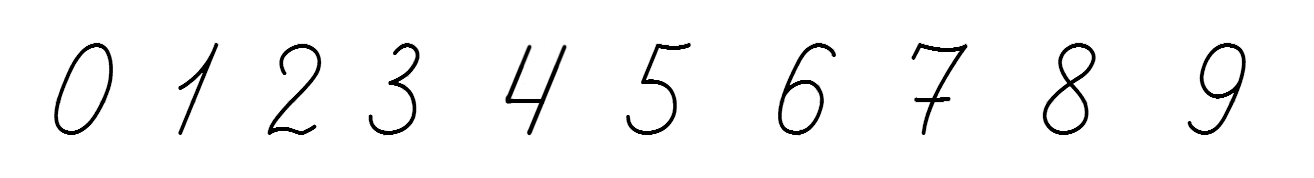 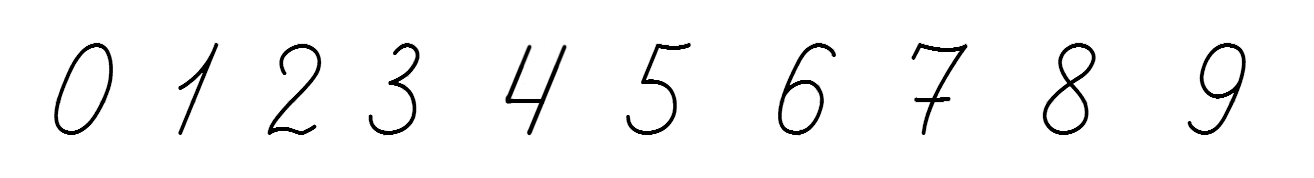 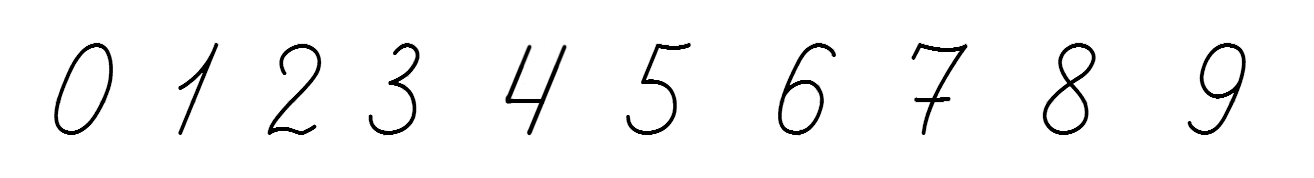 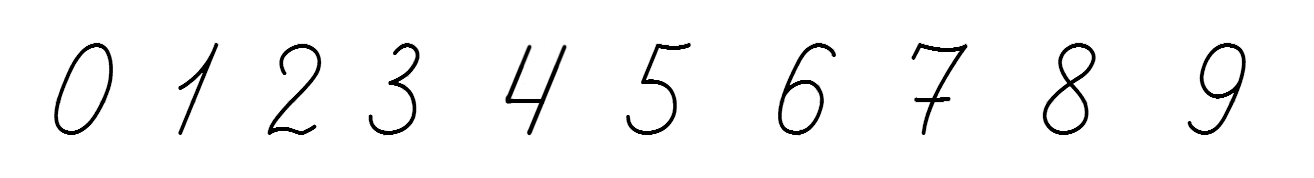 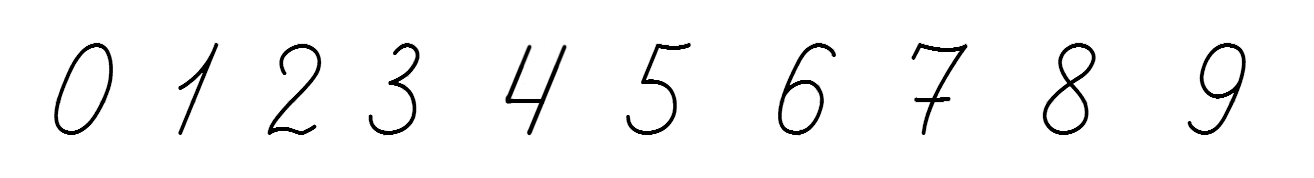 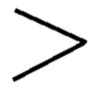 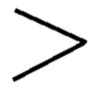 Сторінка
42
Робота в зошиті
Накресли відрізок, на 5 см коротший від даного.
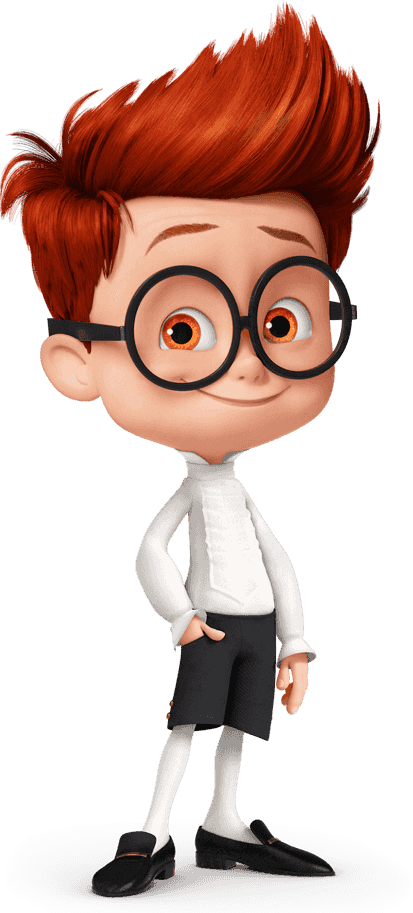 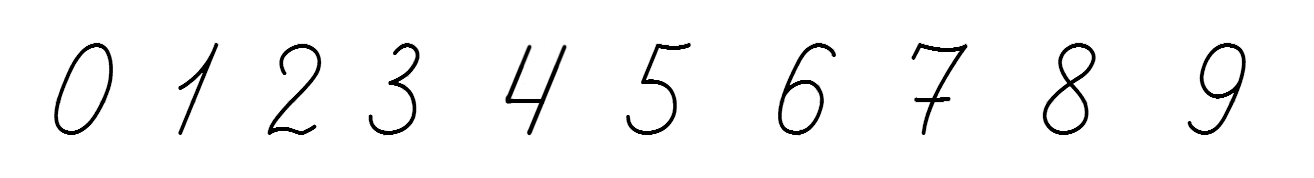 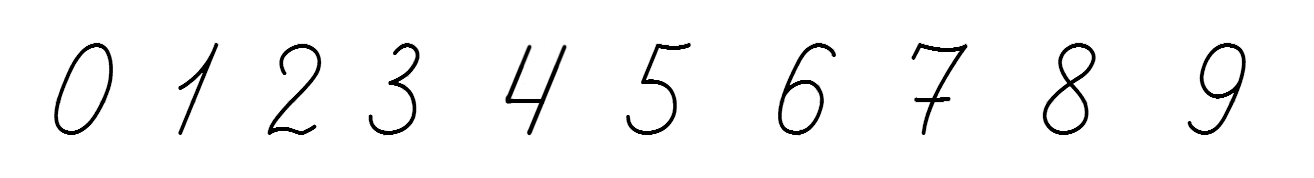 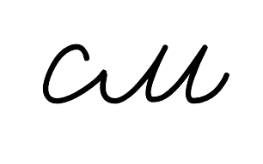 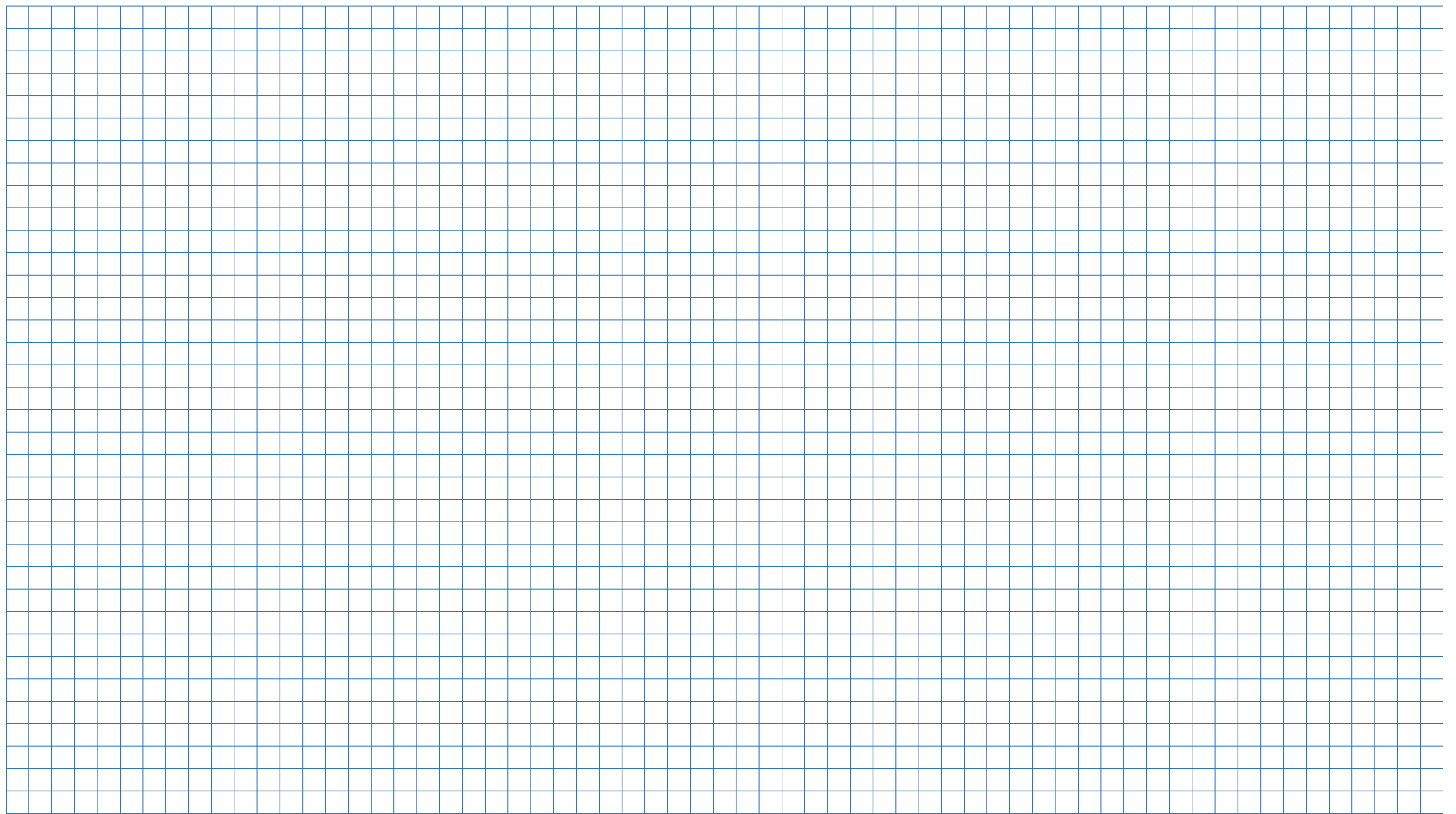 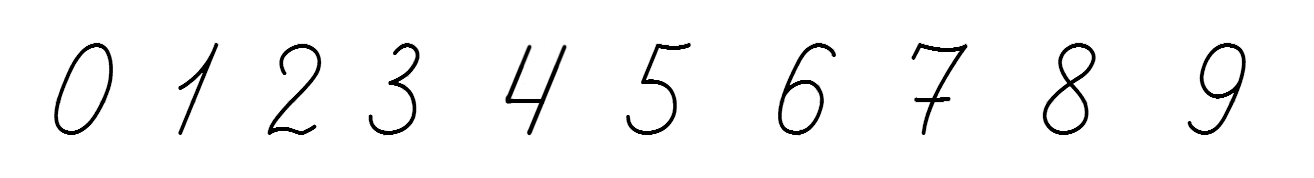 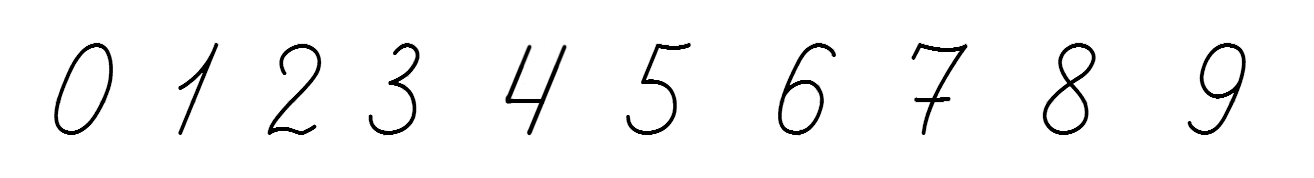 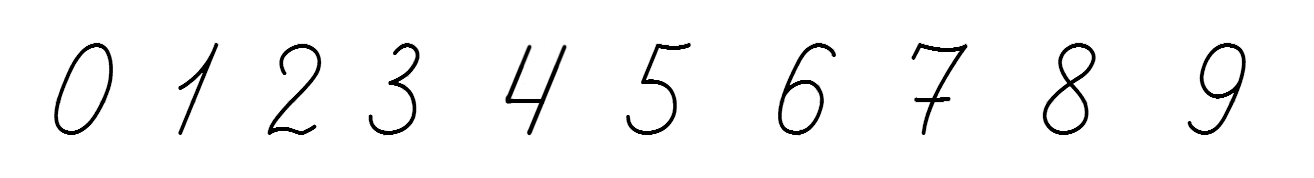 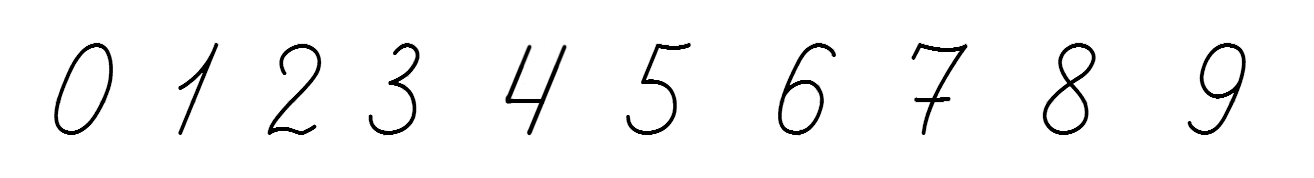 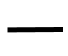 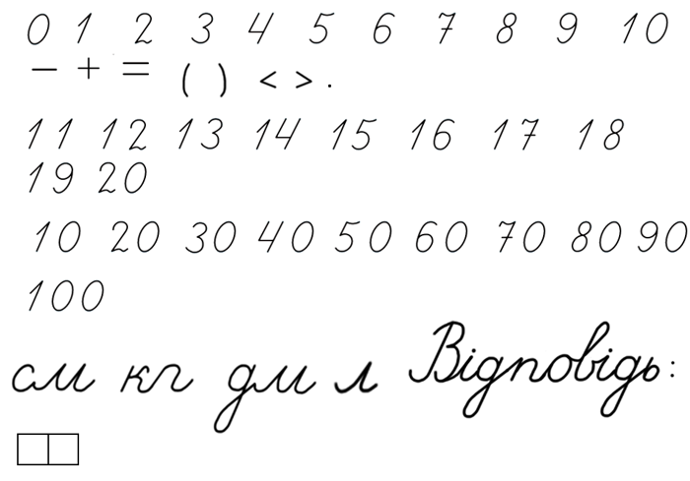 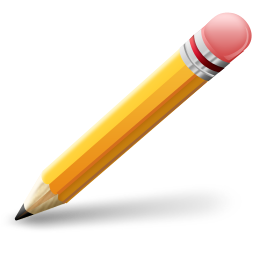 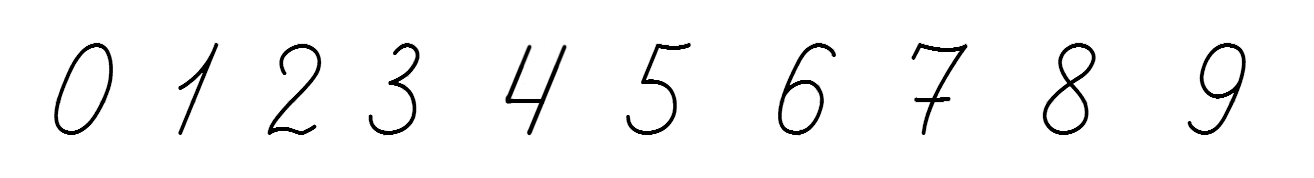 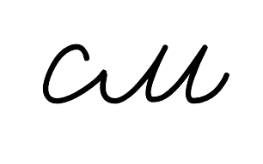 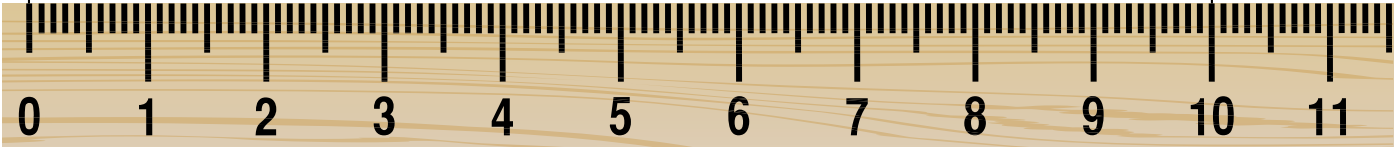 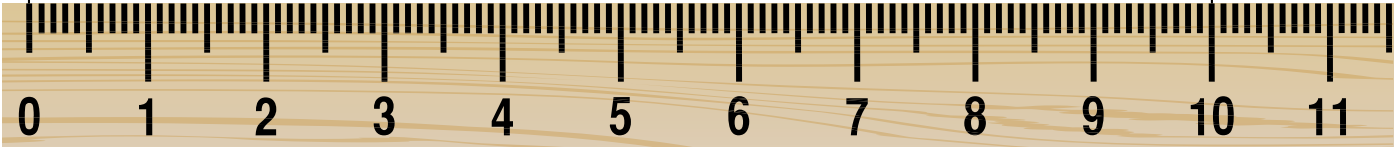 Сторінка
42
Робота в зошиті
Перевір, чи потрапить бджілка до вулика, якщо буде 
рухатися вказаним маршрутом.
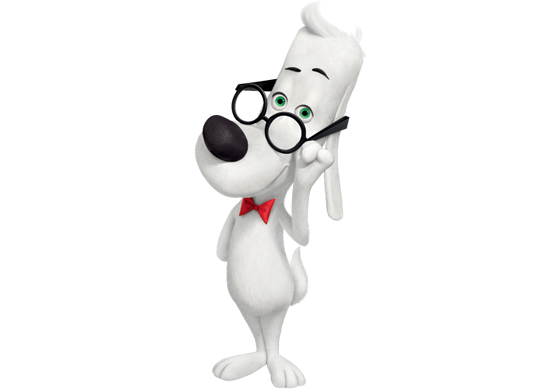 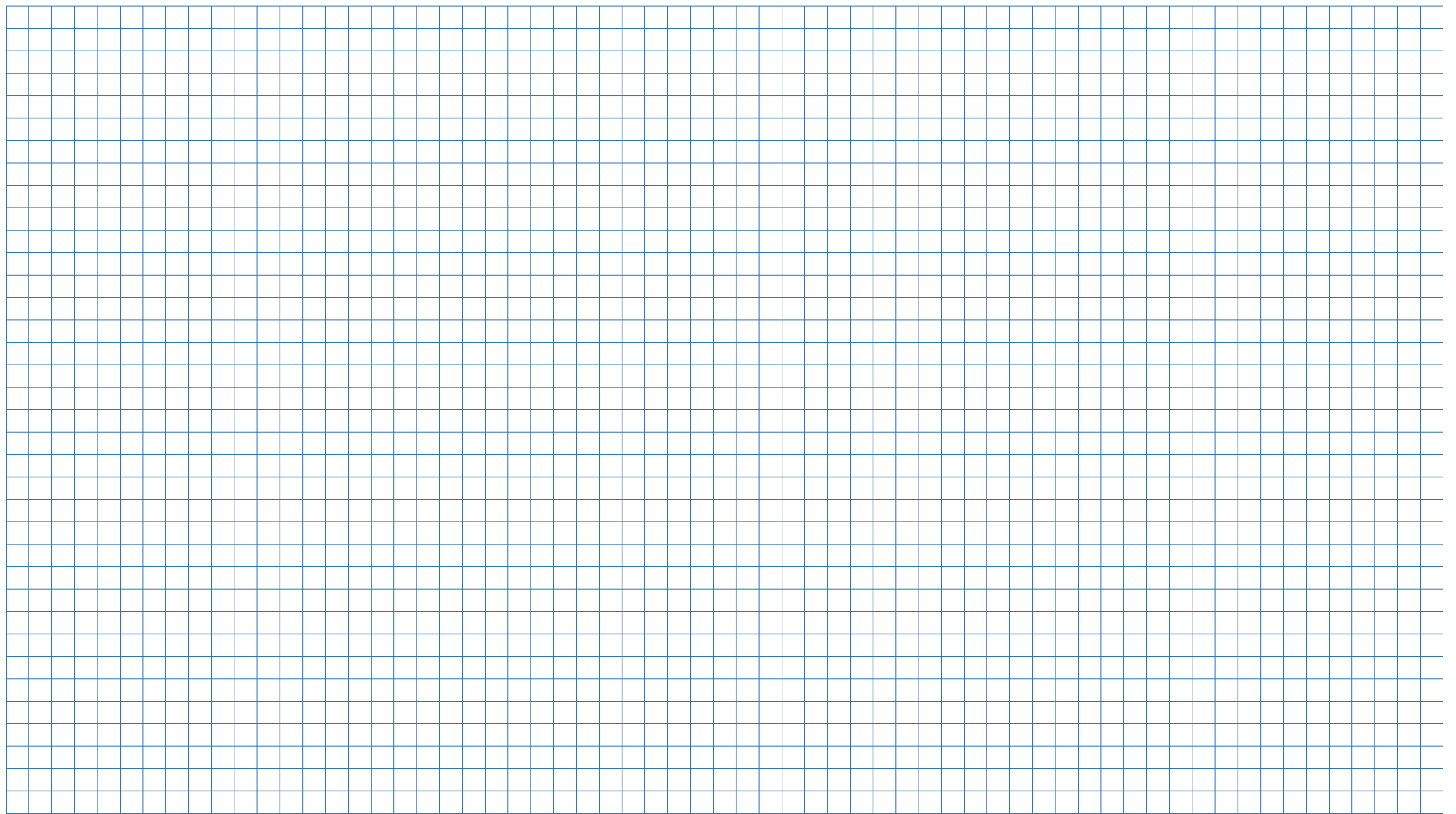 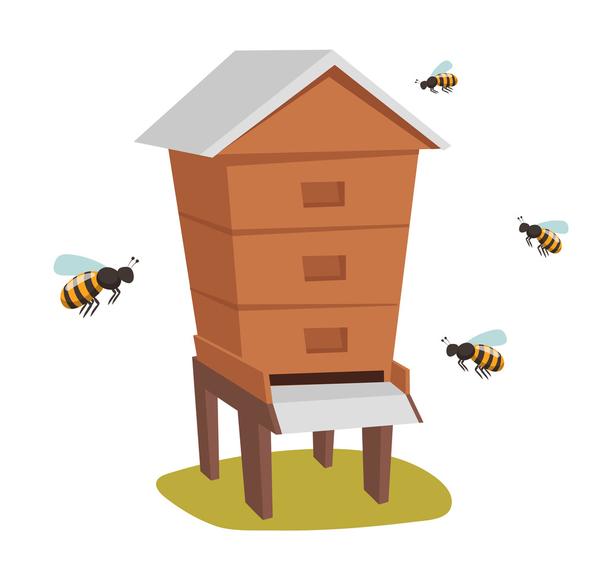 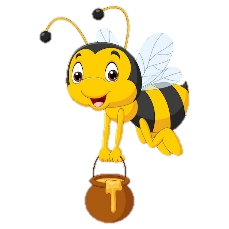 Сторінка
42
Сьогодні
Фізкультхвилинка
11.12.2023
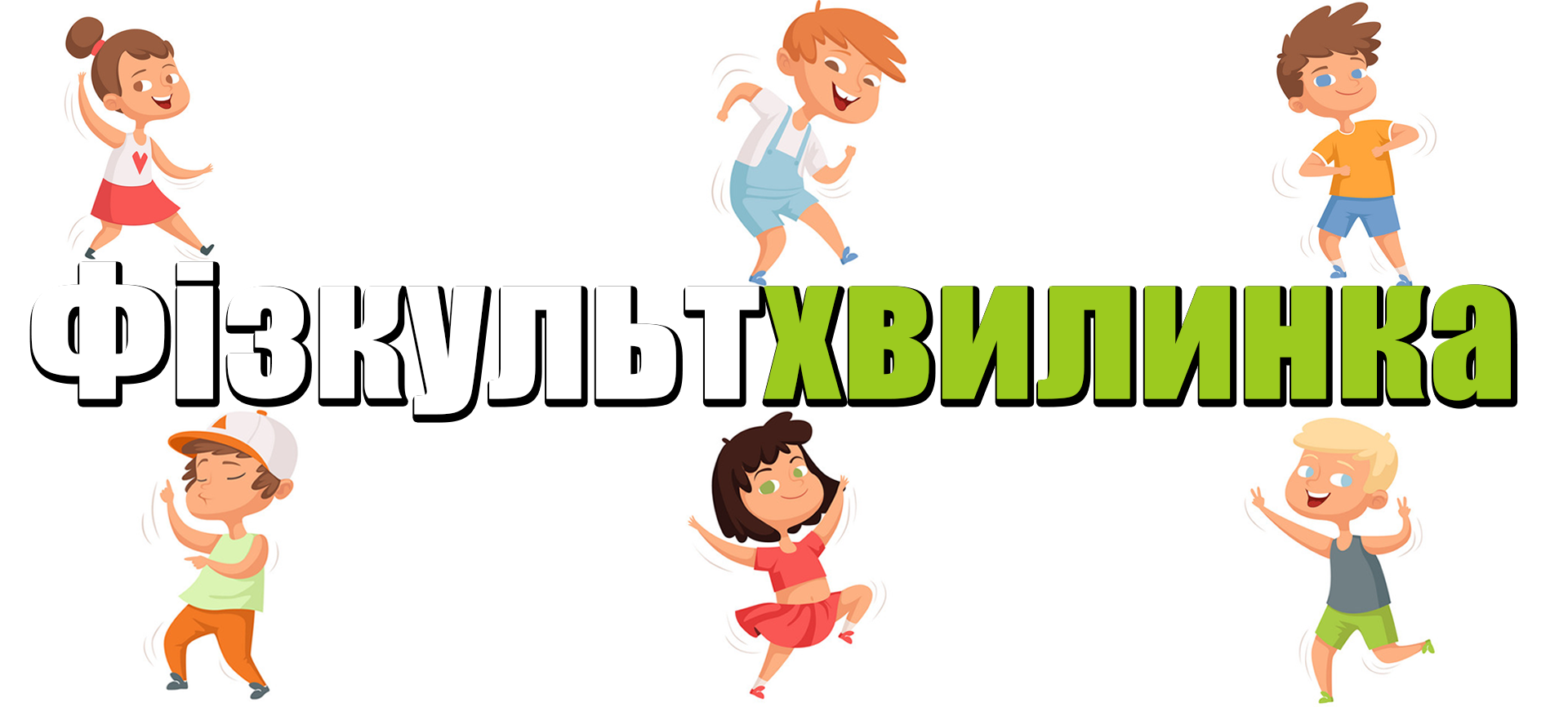 Обчислення виразів. Усний рахунок
Яка фігура буде наступною в кожному ряду?
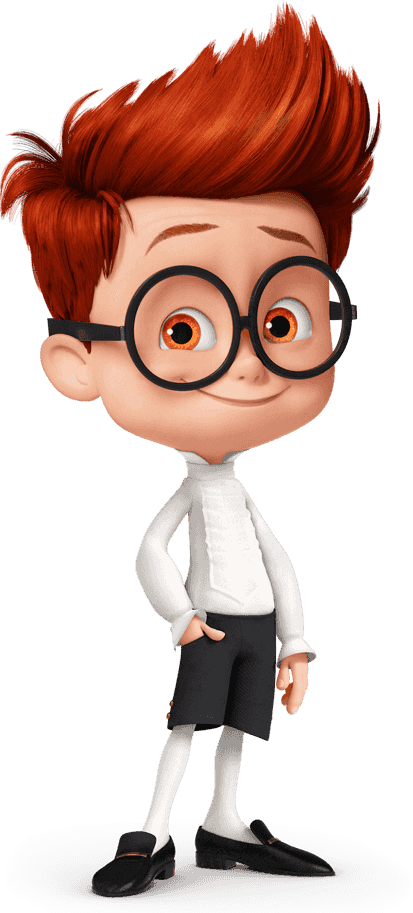 ?
?
Підручник.
Сторінка
45
Склади вираз за малюнком
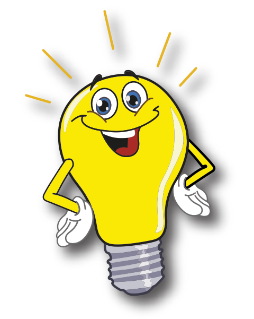 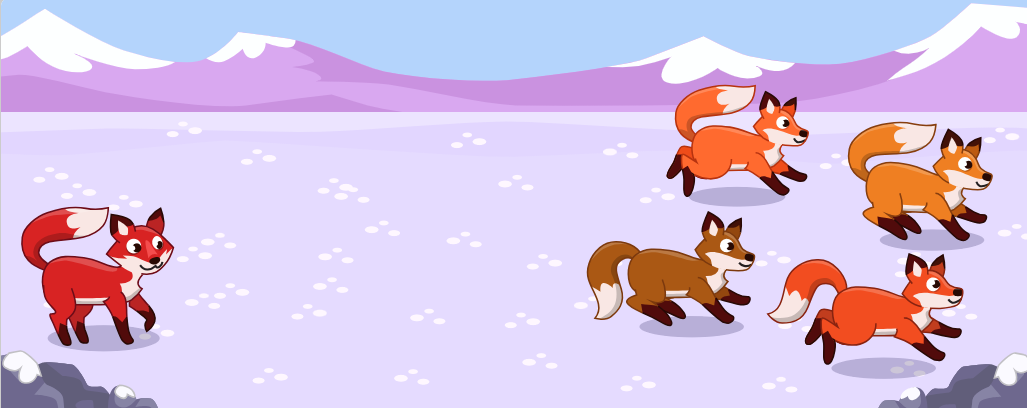 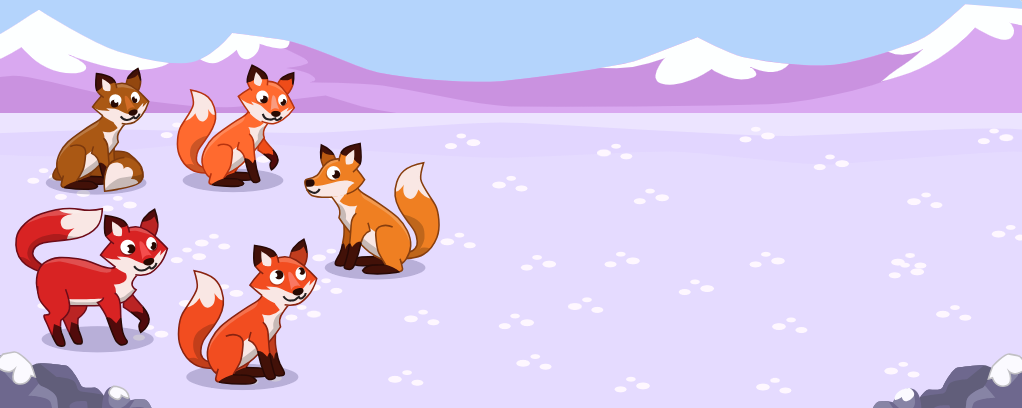 5 – 4 = 1
Склади вираз за малюнком
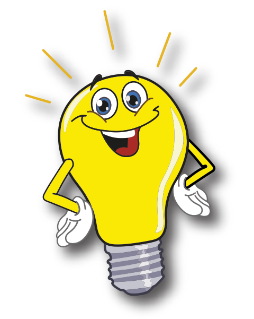 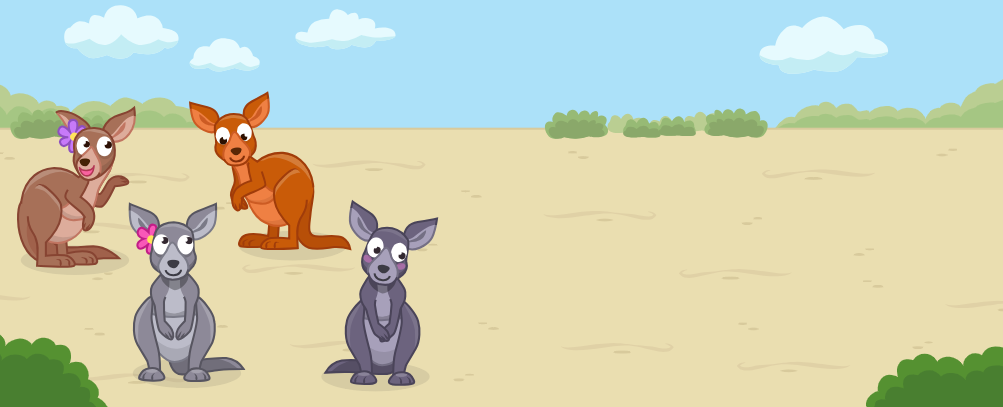 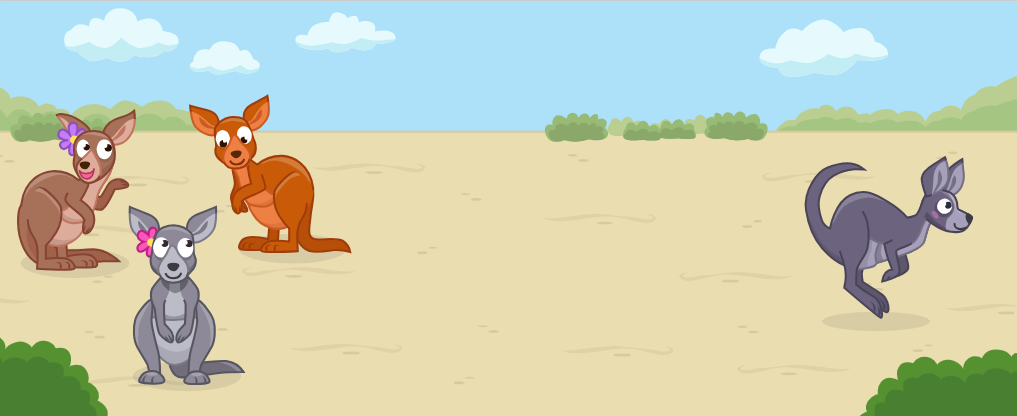 4 – 1 = 3
Склади вираз за малюнком
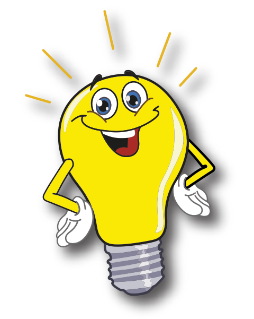 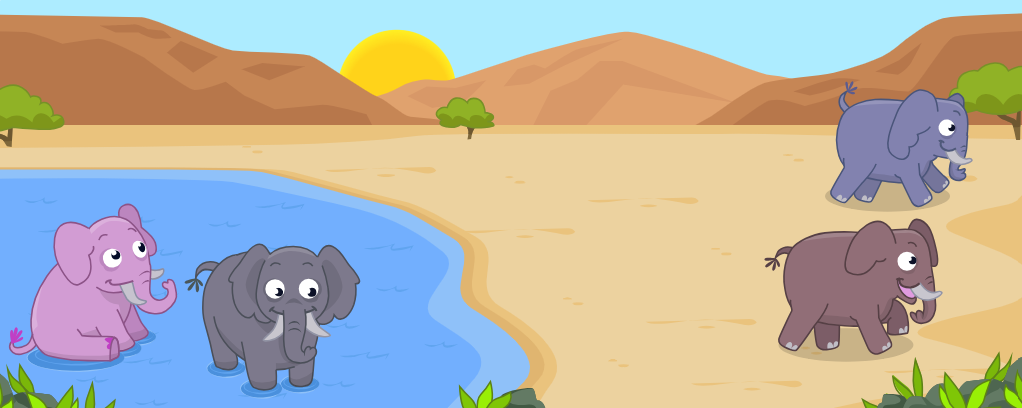 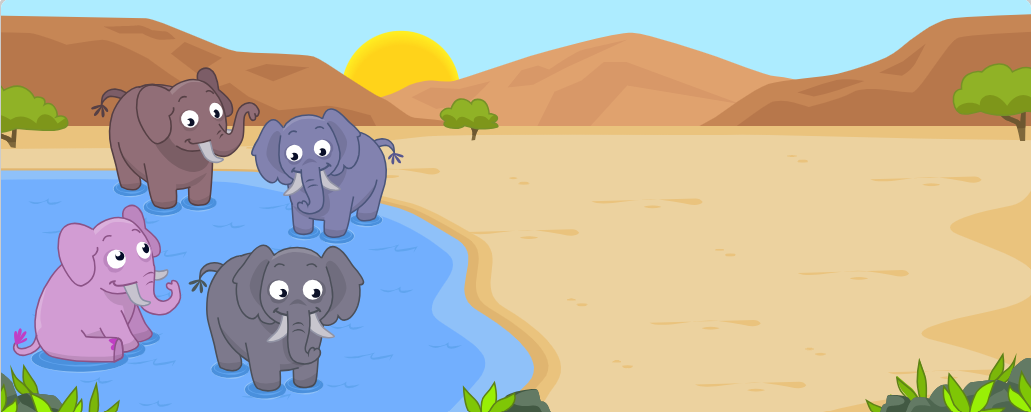 4 – 2 = 2
Склади вираз за малюнком
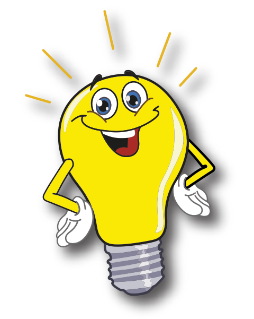 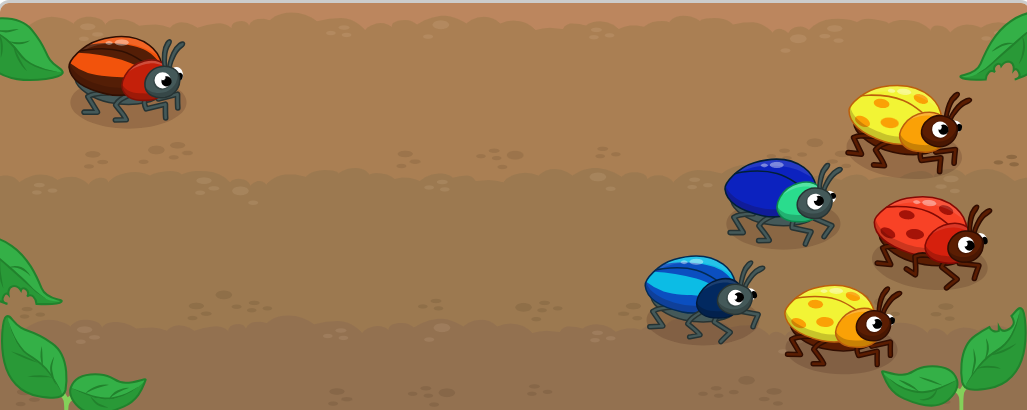 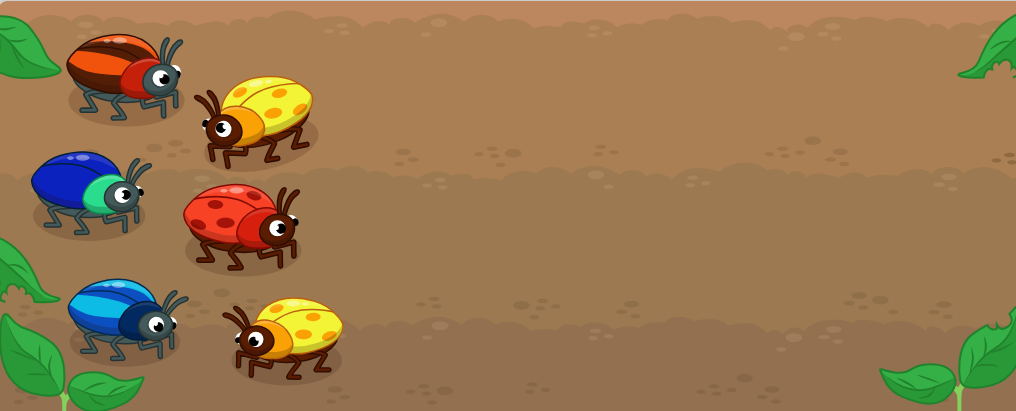 6 – 5 = 1
Добре подумай!
У павука-хрестовика 2 основних ока, а бічних – на 6 більше. Скільки всього очей у павука-хрестовика?
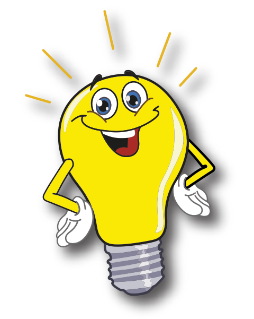 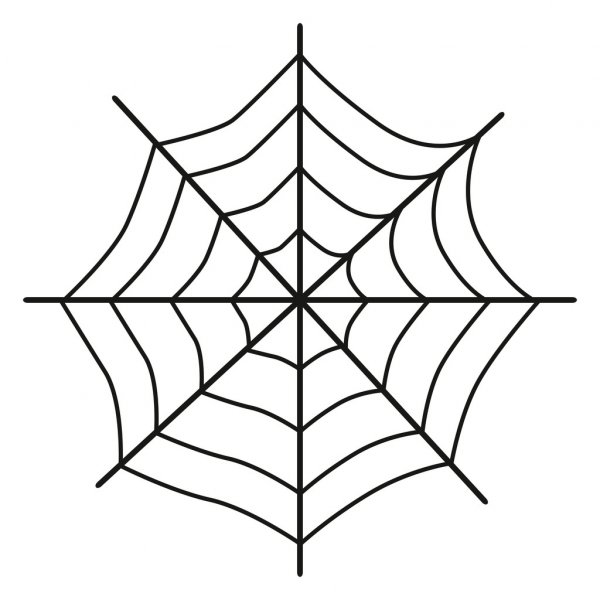 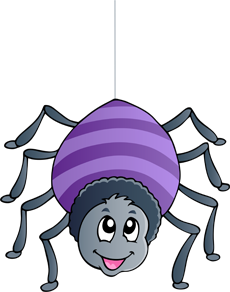 1) 2 + 6 = 8
2) 2 + 8 = 10
Рефлексія «Емоційна ромашка».  
Оберіть відповідну цеглинку LEGO
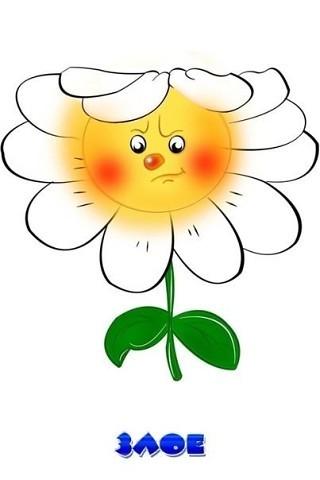 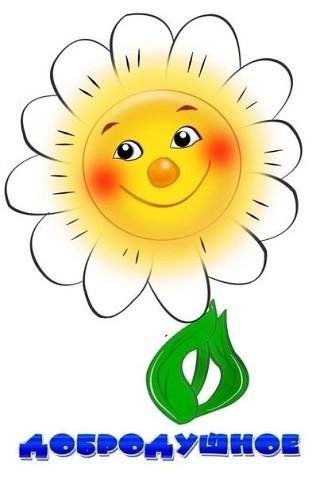 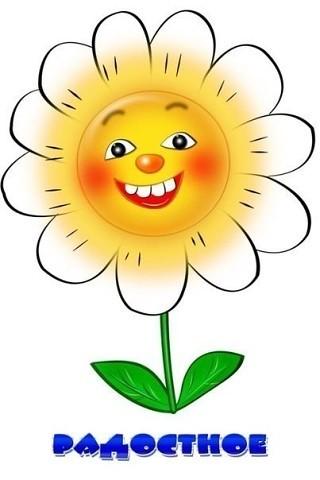 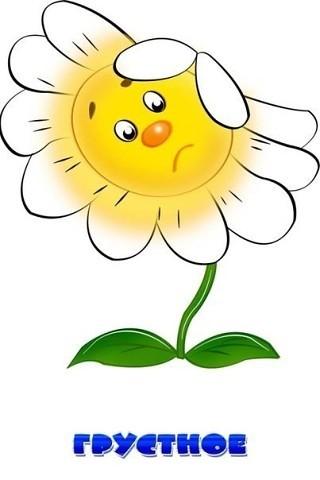 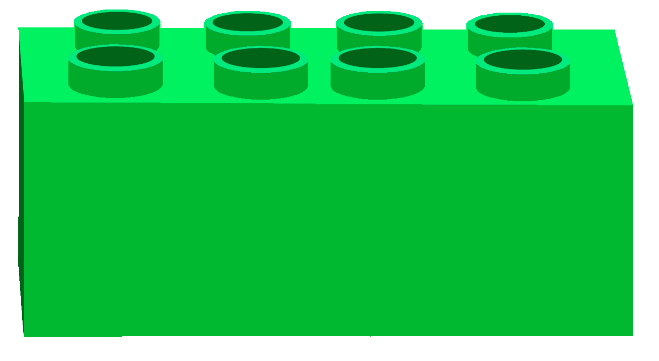 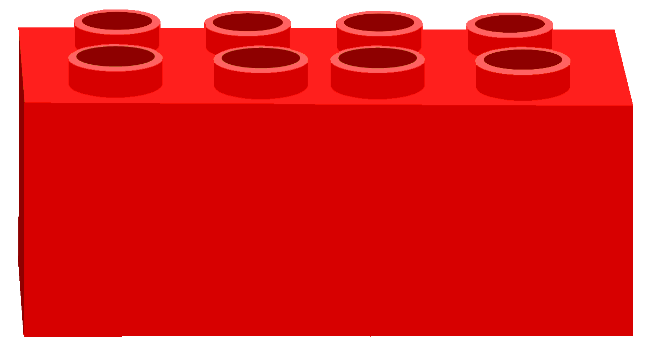 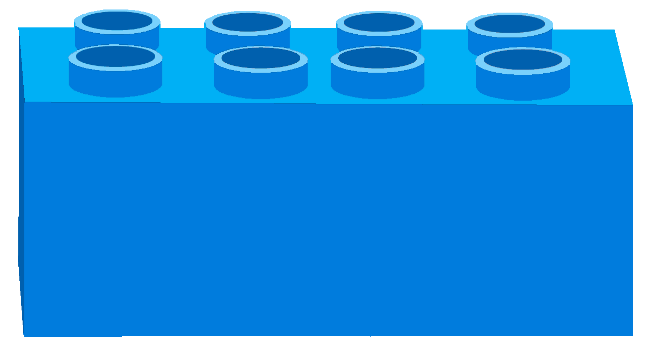 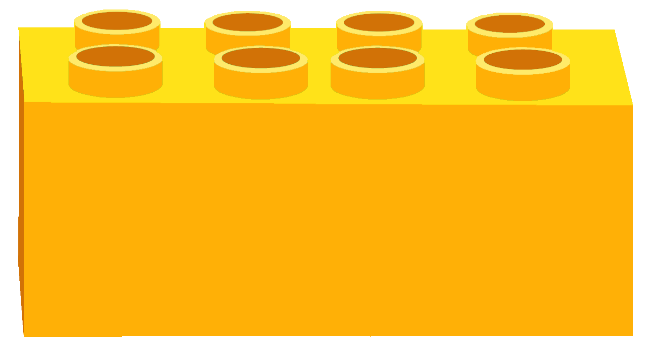 Було складно та не зрозуміло
Мені потрібна допомога
Все було легко та просто
Мені під силу всі завдання